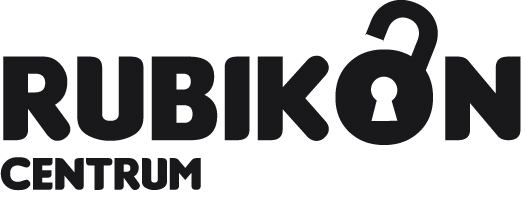 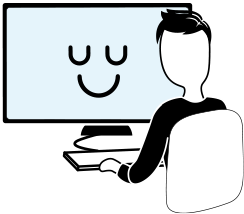 PREZENTACE PRO LEKTORUJÍCÍ KURZUZvyšování digitálních kompetencí u lidí ve výkonu trestu odnětí svobody
Projekt: “Zvyšováním digitálních kompetencí k úspěšné integraci osob opouštějících výkon trestu”
Číslo projektu: 2022-1-CZ01-KA210-ADU-000083524
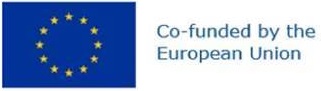 ÚVODNÍ HODINA
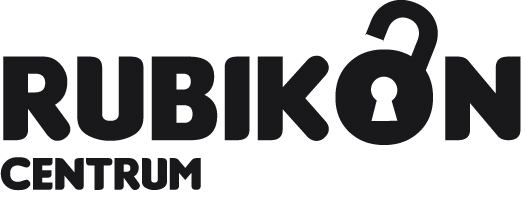 Lekce č. 1ZÁZEMÍ
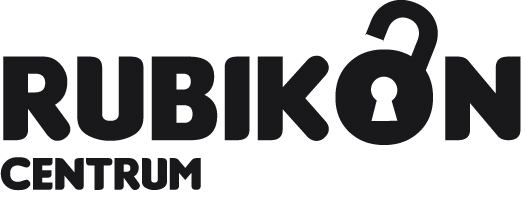 Lekce č. 1: ZÁZEMÍ
Počítač se skládá z jednotlivých částí
Zapínání tabletu

COKOLIV, CO ZVEŘEJNÍME NA INTERNETU, TAM JIŽ ZŮSTANE A JE DOHLEDATELNÉ

Citlivé údaje x Osobní údaje

Vaše zkušenosti s využitím technologií – k čemu je využíváte?
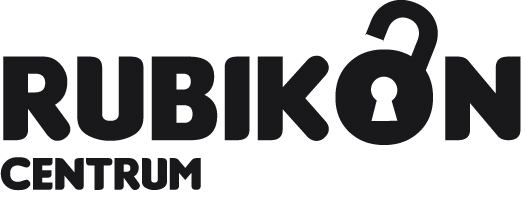 Lekce č. 2BEZPEČNOST A OCHRANA
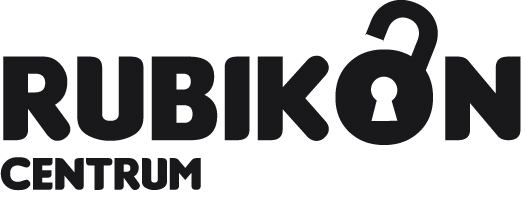 Lekce č. 2: BEZPEČNOST A OCHRANA
Diskuze: BEZPEČNOST V ONLINE x OFFLINE PROSTŘEDÍ

Diskuze: Co je pro mě bezpečné heslo, jaká hesla volím?

Diskuze: Zkušenosti s antivirovými programy
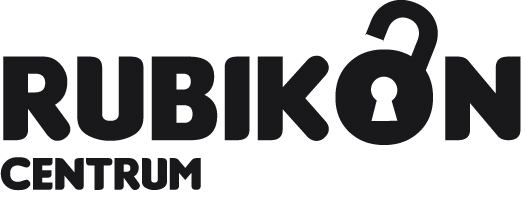 Lekce č. 2: BEZPEČNOST A OCHRANA
ÚTOKY NA UŽIVATELE
Zaměřené na člověka
Zaměřené na naše data

PHISHING je podvodná technika, jejímž účelem je zjistit informace o naší identitě, hesla, čísla karet apod. Útočníci nejčastěji napodobují populární sociální sítě, aukční weby, online platební portály. Získané údaje zneužívají k vykradení peněz z účtu, k podvodným půjčkám apod.
PHARMING je obdobná profesionální podvodná technika, jejímž důsledkem je přesměrování na weby, které vypadají např. jako webové rozhraní naší banky. Cílem je opět z nás vylákat data, nejčastěji přihlašovací údaje. 
SPAM je nevyžádaná pošta, kterou naše emailové schránky již umí řešit. Proto tyto zprávy často „padají do SPAMu“. SPAM je nositelem virů, nejčastěji trojských koní. Emaily se týkají hubnutí, půjček apod. 


Prevence  
Od koho je email?   Styl, jak je email napsaný     Kdo a proč chce naše údaje   Aplikace z neznámých zdrojů    Potvrďte, že nejste robot
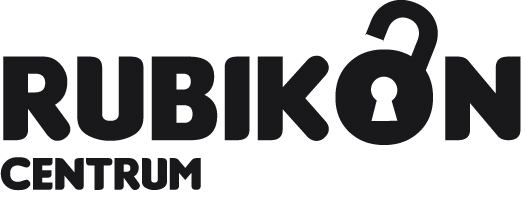 Lekce č. 2: BEZPEČNOST A OCHRANA
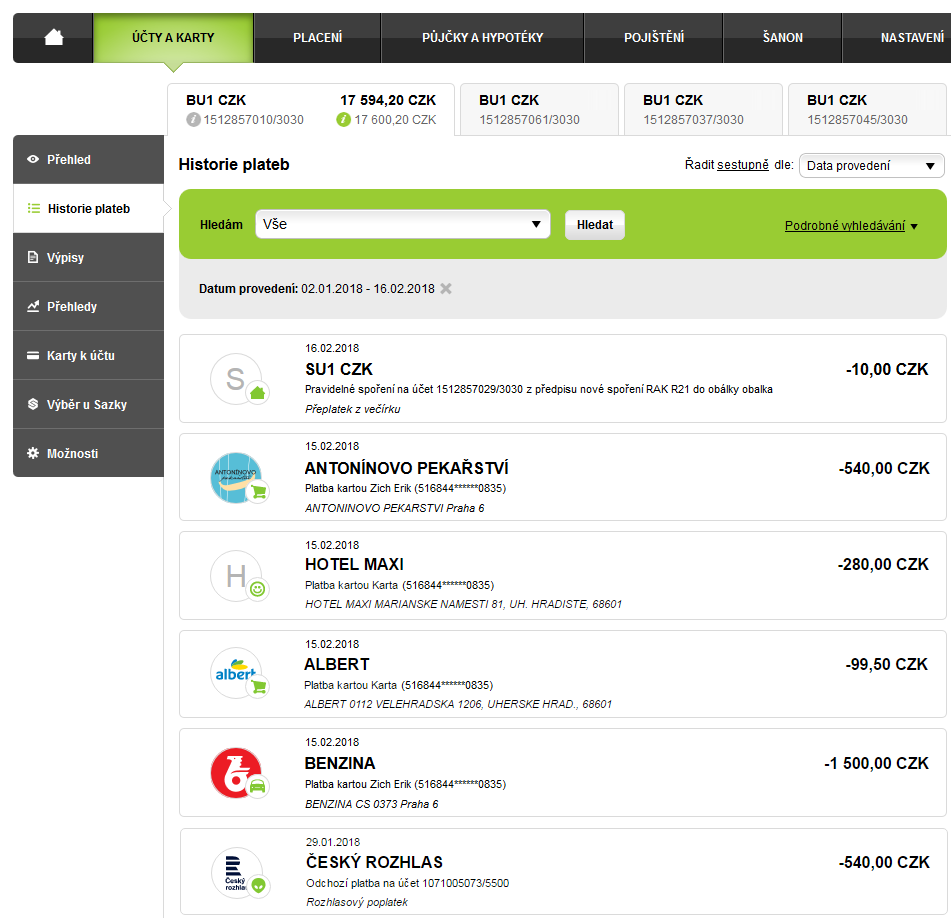 INTERNETOVÉ BANKOVNICTVÍ 










Zdroj obrázku: https://www.mesec.cz/aktuality/air-bank-upravila-internetove-bankovnictvi-pridala-loga-znacek-a-umozni-vam-zmenu-udaju/
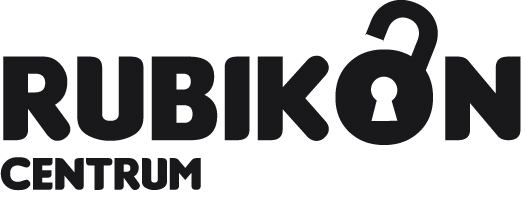 Lekce č. 2: BEZPEČNOST A OCHRANA
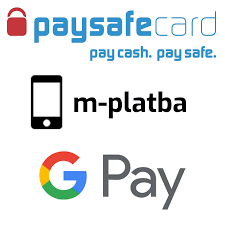 ONLINE PLATBY
Platba převodem
Platba online kartou
Platba přes platební bránu PayPall, GoPay
Platba Bitcom


NÁKUPY NA INTERNETU
Certifikát APEK nebo HEUREKA
Recenze o eshopu
Kontakty a podmínky reklamace
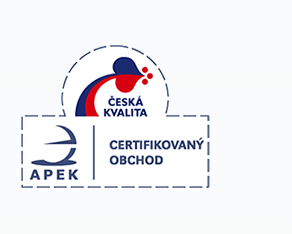 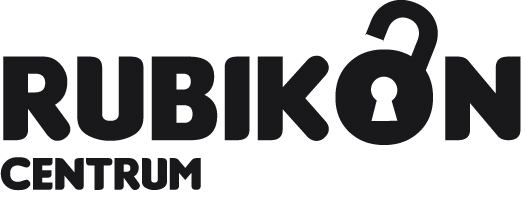 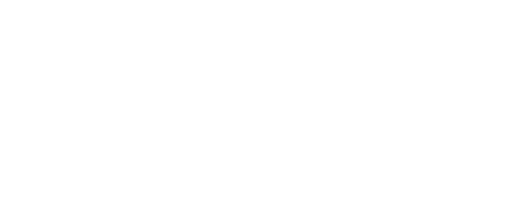 ZÁKLADNÍ PRAVIDLA BEZPEČNOSTI V ONLINE PROSTŘEDÍNa internet se připojuj pouze z důvěryhodného zdroje. Doma řádně zabezpeč svůj router a při připojení na volné wifi síti nikdy nezadávej svá hesla.Také udržuj svůj počítač nebo telefon aktualizovaný - operační systém, programy (zejména internetový prohlížeč) i antivir.Programy instaluj pouze z důvěryhodného zdroje.Nastav si automatické zamykání svého počítače nebo telefonu při delší nečinnosti.Užívej silná hesla ke každé službě a NIKOMU je nesděluj – ani blízké osobě. A nikam si je nepiš!Ověřuj informace. Internet není vševědoucí – každá informace nemusí být pravdivá.Přemýšlej, než klikneš. Před každým potvrzením si vždy přečti veškeré podmínky.Chraň své osobní údaje - nikomu je na internetu nesděluj (svou adresu, datum narození atd.).Neotevírej zprávy od cizích lidí - hlavně přílohy v emailech nebo chatech. Může v nich být vir.
10
Lekce č. 3ŘEŠENÍ PROBLÉMU
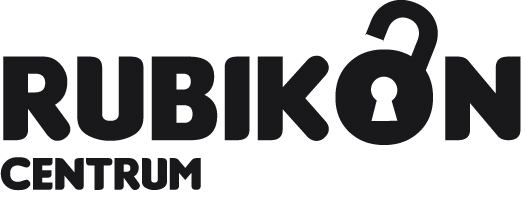 Lekce č. 3: ŘEŠENÍ PROBLÉMU
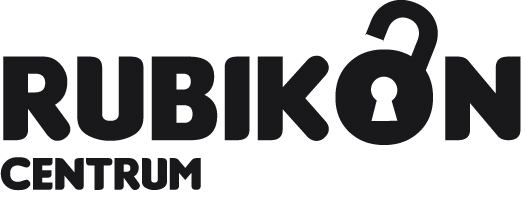 Jaké znáte závady zařízení? A jak je řešit?
Prasklý display
Zařízení nejde zapnout

Aktualizace, instalace
Vyčištění disku
Výměna displeje
Restart
Servis PC
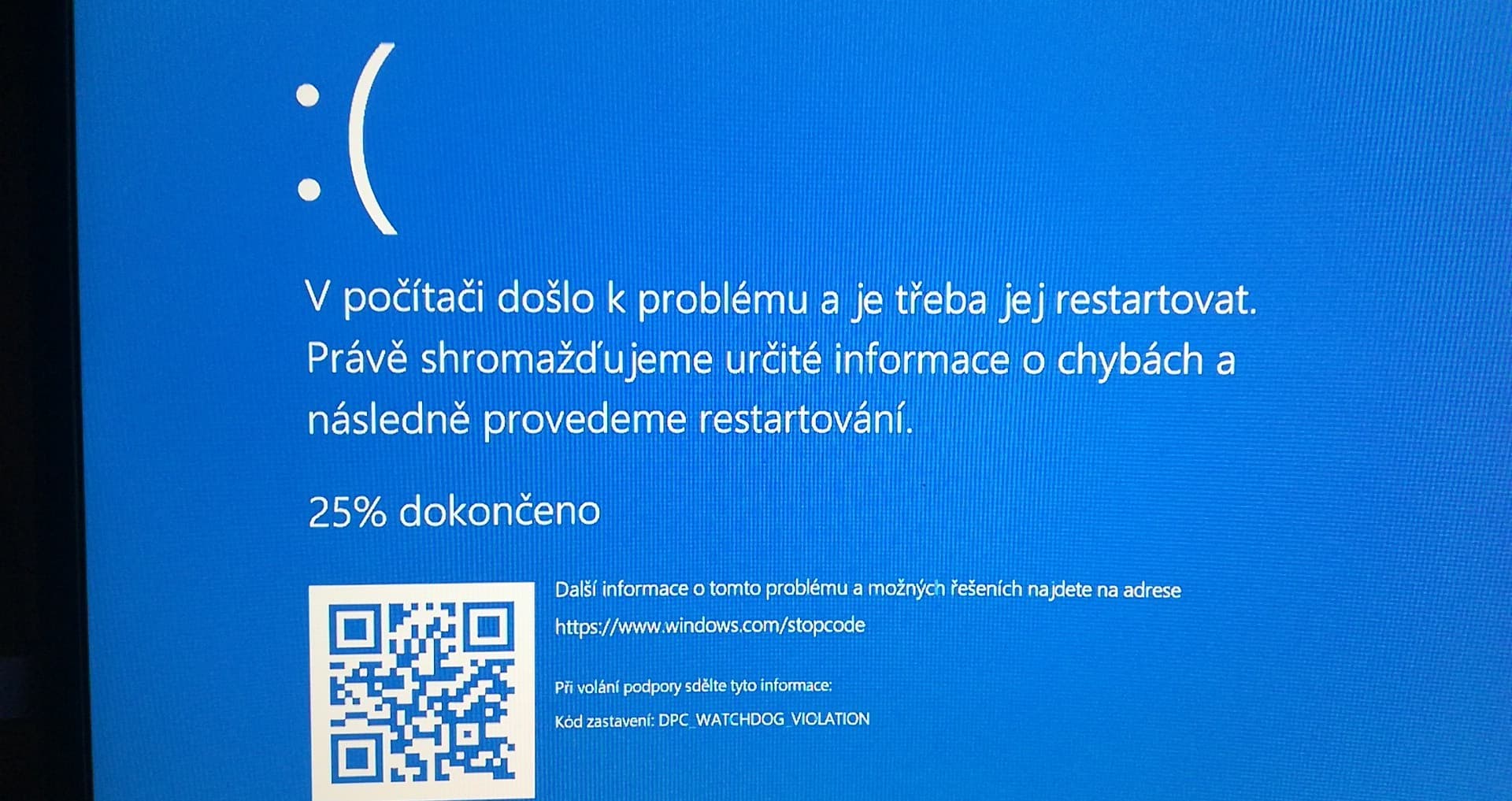 Cvičení
Vytvořte PrintScreen obrazovky a uložte ho na plochu zařízení.
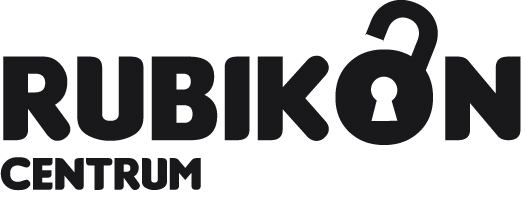 Lekce č. 4PRÁCE S INFORMACEMI
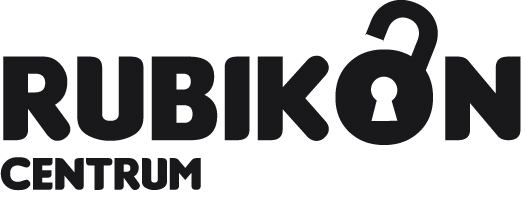 Lekce č. 4: PRÁCE S INFORMACEMI
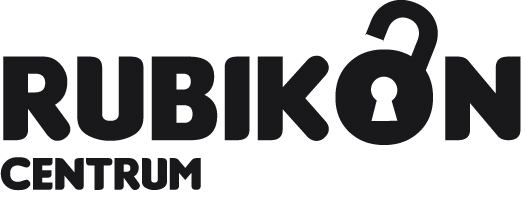 Lekce č. 4  - PRÁCE S INFORMACEMI
Ověřitelné
Nesprávné nebo zavádějící
Pozor na informace:
Vytváření 
falešných profilů (pocit anonymního internetu = pocit nepostižitelnosti)
informace
Není šířena záměrně
Misinformace
za účelem oklamání lidí
Ověřitelné
Nepravdivé
nebo zavádějící informace
Lidská společnost = různí lidé, cca 
1 % má potřebu škodit ostatním
Vytvořeny a prezentovány
Dezinformace







Škodlivé informace
za účelem:
Hospodářského zisku
Zavázání veřejnosti
Obrana =
prevence,
vzdělání,
blokování 
podezřelých účtů,
nahlašování SPAMU
Mohou způsobit újmu
Fakticky správné info
Používané škodlivým
způsobem
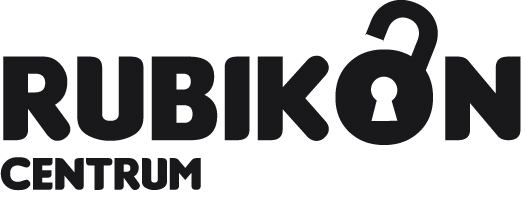 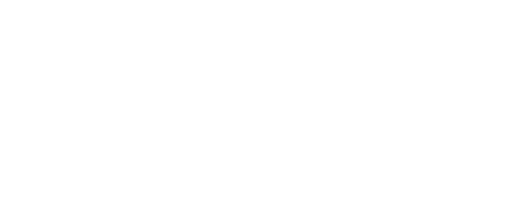 Musíme ověřovat zdroje,nesmíme věřit všemu​.U článků sledujeme, jestli obsahují zdroj původu informací, autory a další​
17
ÚTOKY V ONLINE PROSTŘEDÍ
Šikana v online prostředí
Rizikové sdílení/posílání
SEXTING
Útok na psychiku
Jedná se o intimní fotky
Lekce č. 4  PRÁCE S INFORMACEMI - POJMY
KYBERŠIKANA
Vydírání, nucení k…
!! Mladiství
Zveřejnění foto, informací
Účelové články
Sociální sítě
Účelové portály
POJMY
FAKE NEWS
Chaos, zmatek
Snaha o manipulaci
KYBERGROOMING
Konflikt
Cíl: osobní setkání
Vytržené z kontextu/smyšlené
Nebezpečné
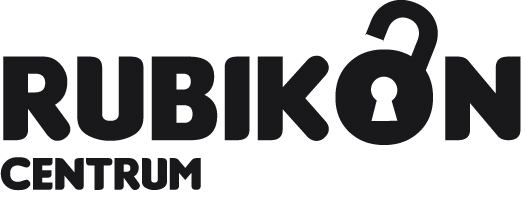 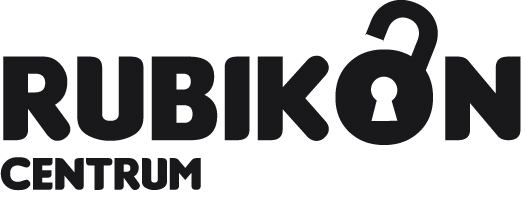 JAK SE BRÁNIT?
SEXTING
KYBERŠIKANA
Každý by měl proto opravdu důkladně zvážit, komu a jaké intimní informace a materiály poskytuje.
Nebuďte přehnaně důvěřiví, nikdy nevíte, kdo je druhé straně
Nesdělujte citlivé informace (osobní údaje, osobní fotografie, hesla k účtům, apod.)
Respektujte ostatní uživatele
Seznamte se s pravidly služeb internetu a GSM sítí
Zablokujte útočníkovi možnost přístupu k vám, změňte svou virtuální identitu
Ukončete s útočníkem komunikaci, nechtějte se pomstít
Pokuste se útočníka odhalit, identifikovat
Uschovejte si důkazy pro možné vyšetřování (zprávy, videozáznamy, odkazy na weby, blogy…)
KYBERGROOMING
Předejít kybergroomingu můžou rodiče důslednou kontrolou činnosti svých dětí v internetovém prostředí. V tomto případě je třeba odložit předsudky o narušování soukromí svého dítěte a na celou věc nahlížet tak, jako by bylo dítě hlídáno v hustém silničním provozu – zde by každý rodič své dítě držel pevně za ruku a raději vodil 
– v internetovém provozu by to mělo být obdobné.
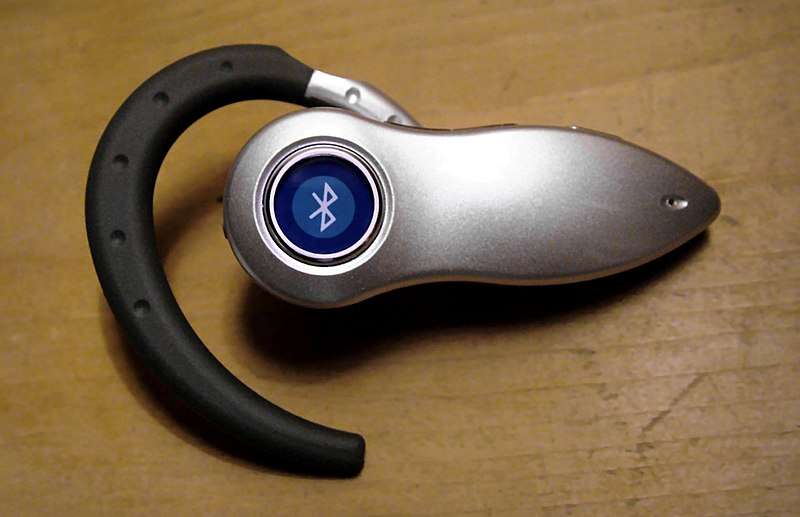 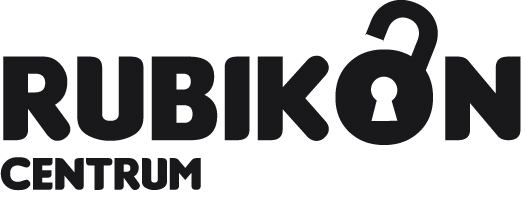 BLUETOOTH
ODESÍLÁNÍ VĚTŠÍCH SOUBORŮ
Nástroj pro bezdrátovou komunikaci propojující dvě a více elektronických zařízení.
Zvýšil se jeho dosah, který v otevřených prostorách činí až neuvěřitelných 200 metrů a v uzavřených prostorách až 40 metrů, což značně zvyšuje nejen možnosti poslechu hudby, ale třeba také ovládání a vzájemné komunikace mezi elektronickými zařízeními nebo třeba mezi jednotlivými prvky chytré domácnosti.
Například přes Uschovna.cz
Práce s informacemi
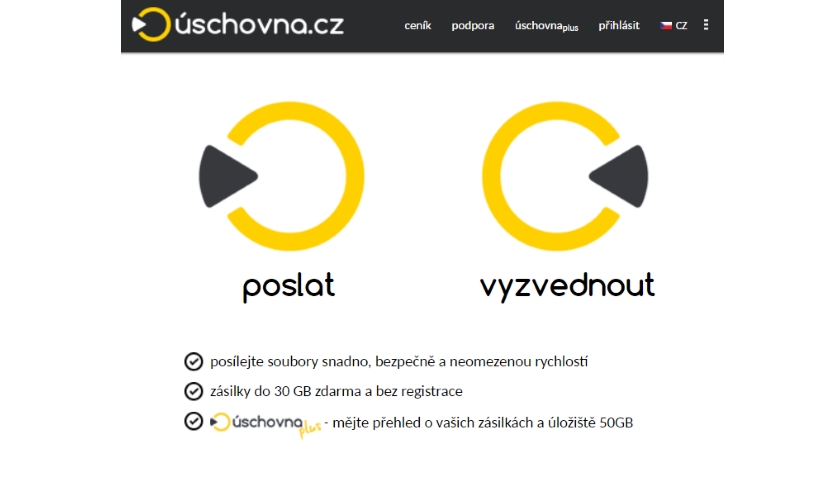 USB FLASH DISK, EXTERNÍ DISKY
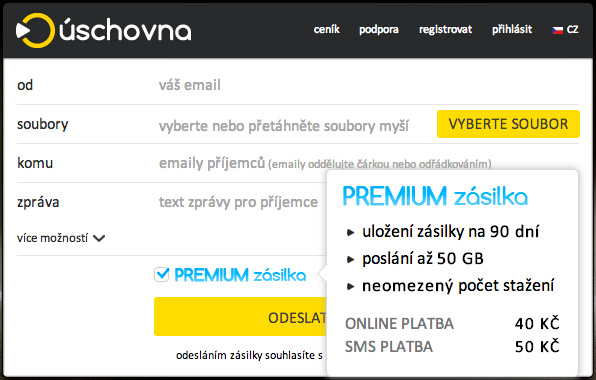 Zařízení s větší pamětí sloužící k uchovávání/přenášení souborů.
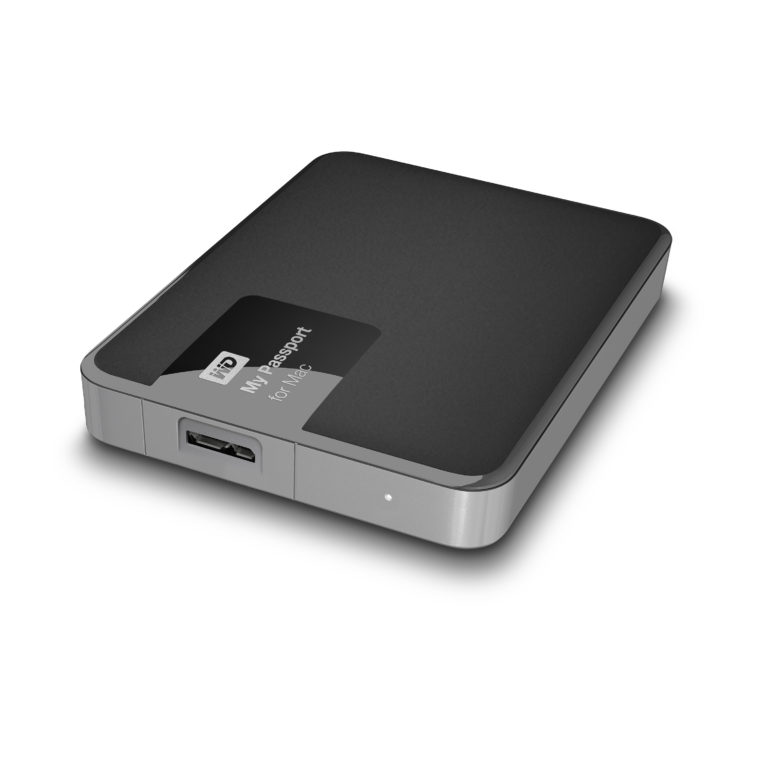 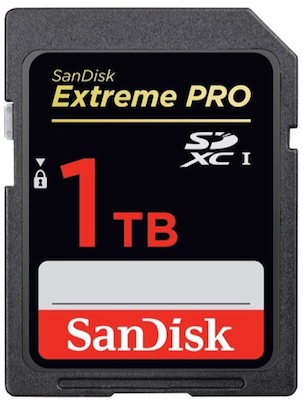 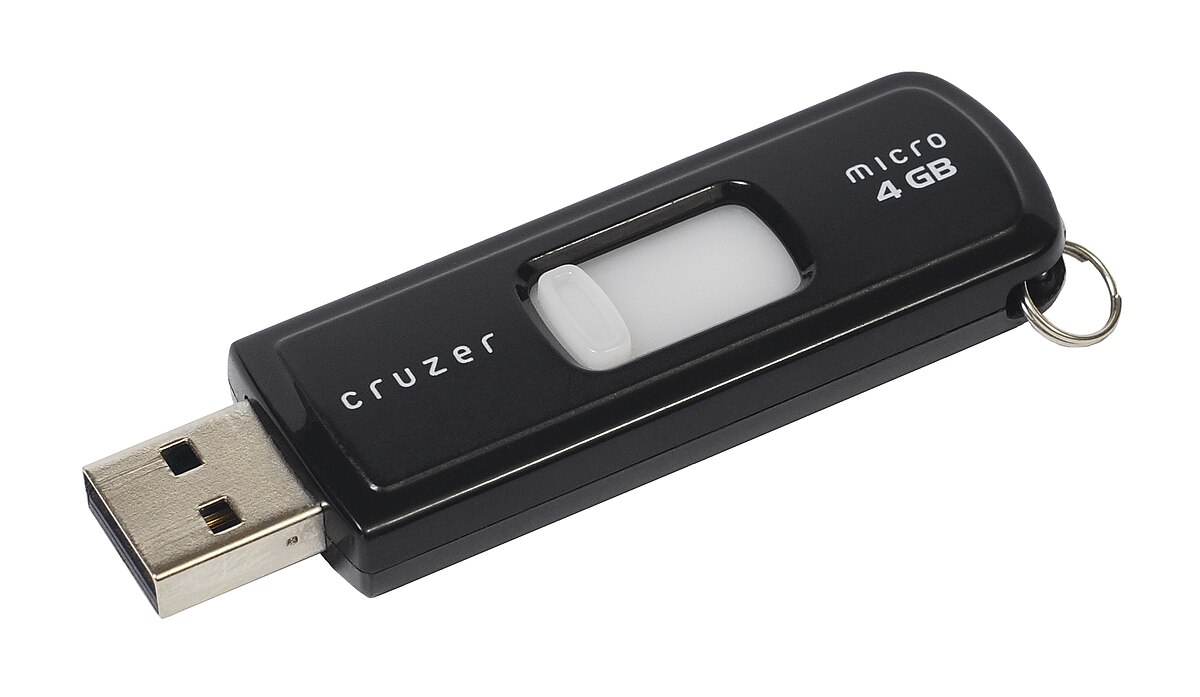 ELEKTRONICKÝ PODPIS
DATOVÁ SCHRÁNKA
Elektronický podpis je v informatice označení specifických dat, které v počítači nahrazují klasický vlastnoruční podpis, respektive ověřený podpis. Je připojen k datové zprávě nebo je s ní logicky spojen, takže umožňuje ověření totožnosti podepsané osoby ve vztahu k datové zprávě.
Elektronické úložiště, které je určeno k doručování elektronických dokumentů mezi orgány veřejné moci na straně jedné a fyzickými a právnickými osobami na straně druhé.
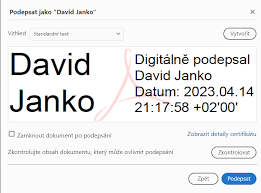 E-Recept
Recept od lékaře v elektronické podobě. Lékař ho může zaslat na email, jako SMS do mobilu nebo do aplikace v mobilu.
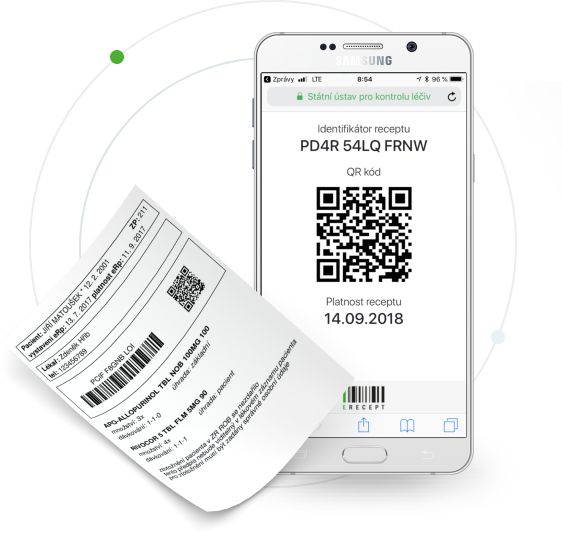 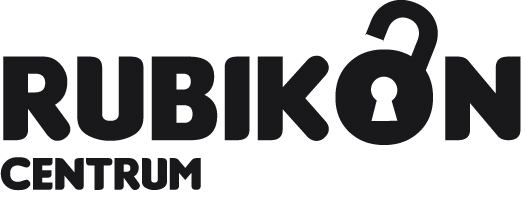 Lekce č. 5PRÁCE S TEXTY, ČÍSLY A OBRÁZKY
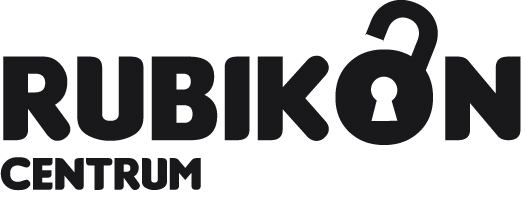 Lekce č. 5: Práce s texty, čísly a obrázky
Jak psát texty, čísla, prezentace?
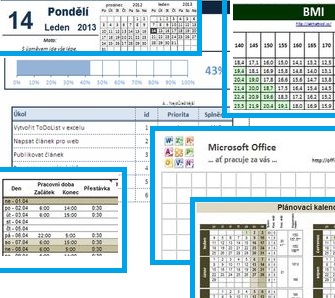 Šablony


K čemu jsou tabulky?
Vzorce: co když napíšu =
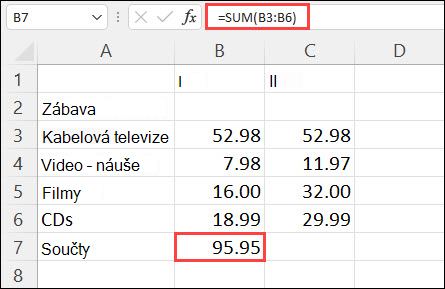 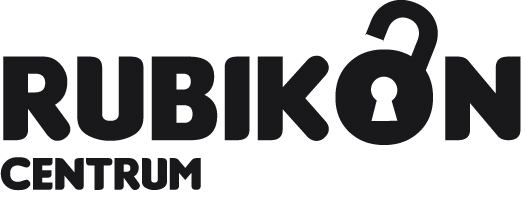 Jak psát texty, čísla, prezentace?
Programy a aplikace (licence)
Placené x neplacené
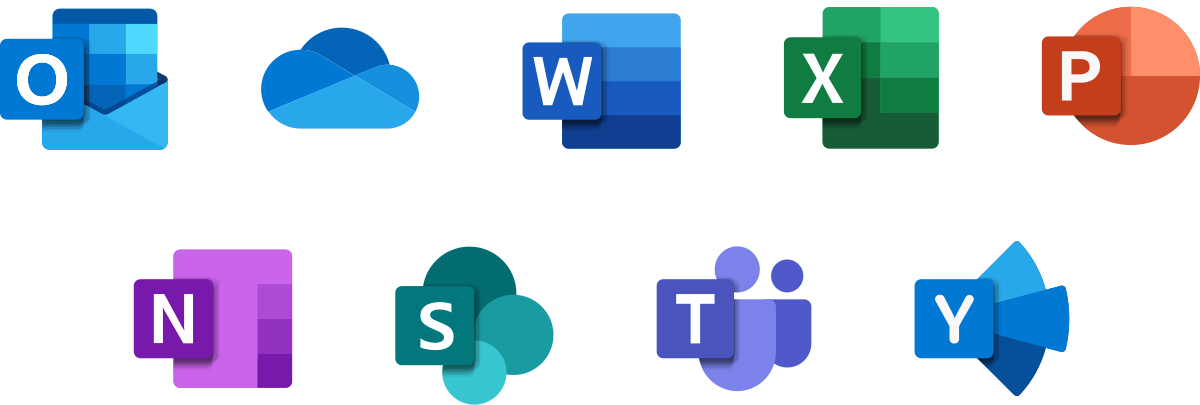 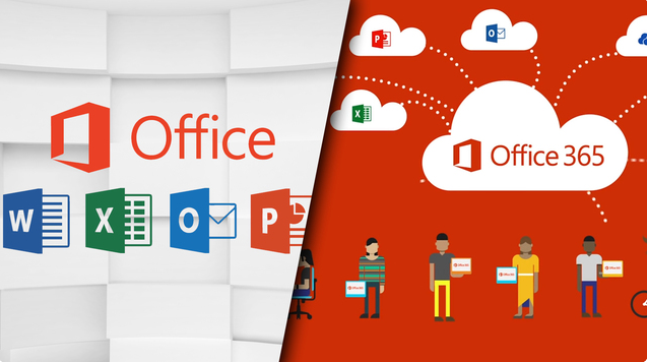 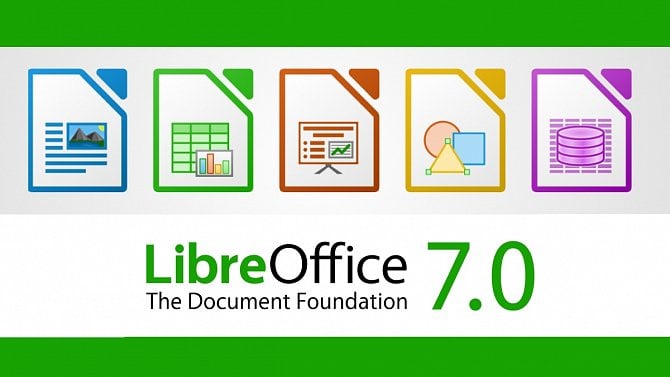 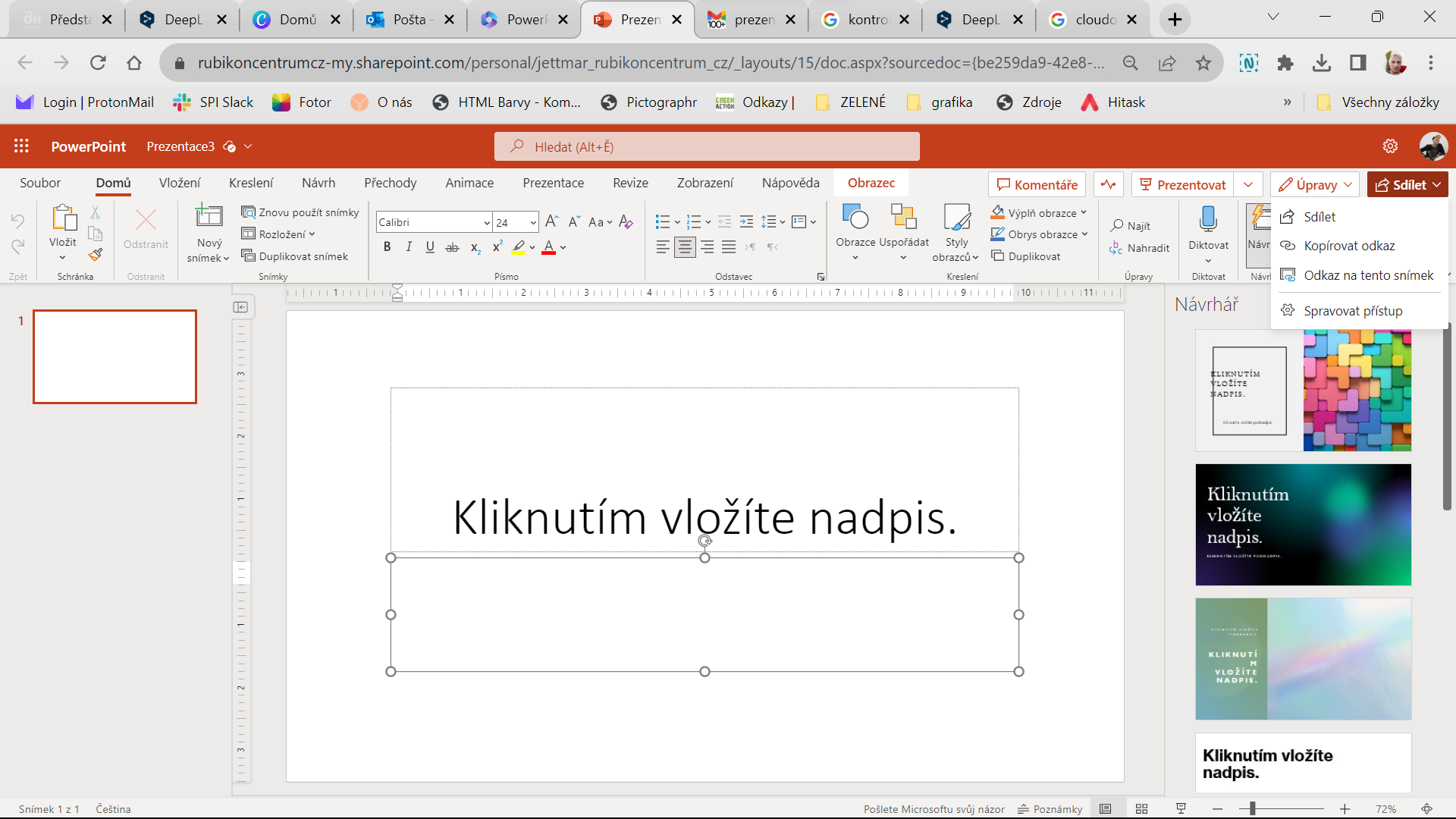 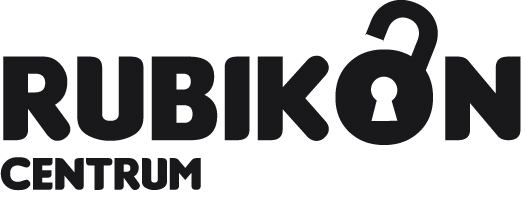 Jak psát texty, čísla, prezentace?
Hlídání gramatiky, automatické úpravy, T9
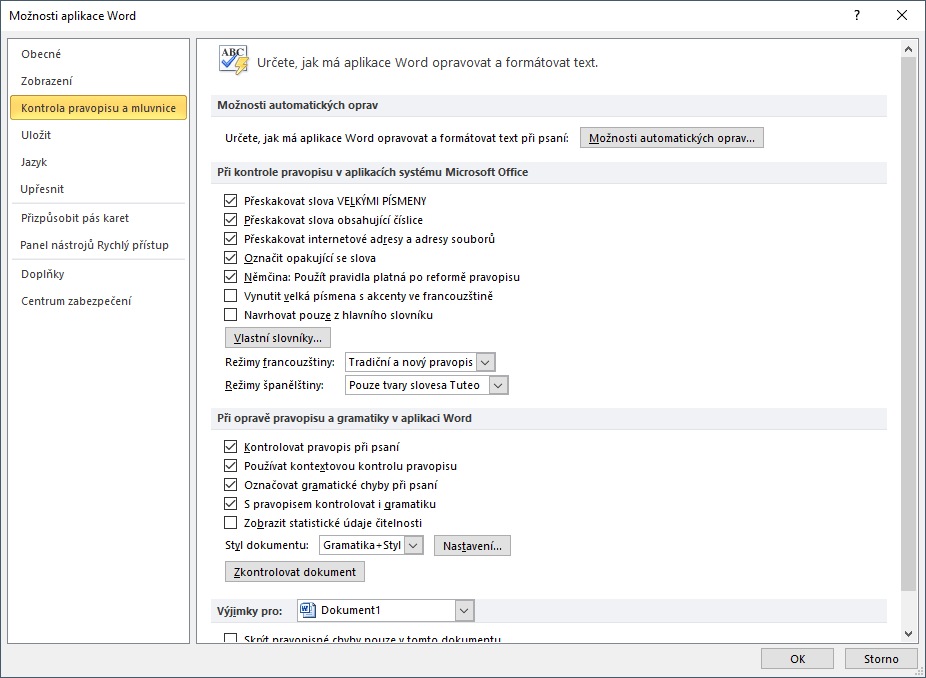 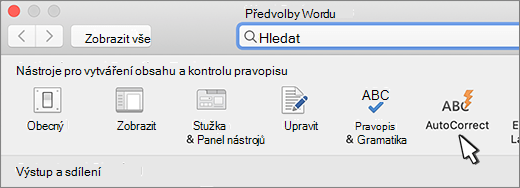 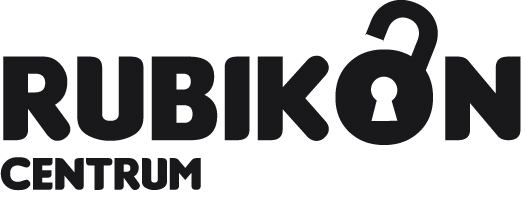 Jak psát texty, čísla, prezentace?
Překladače
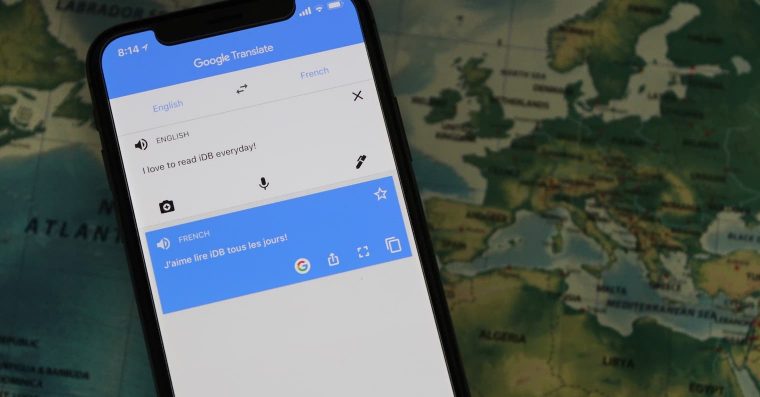 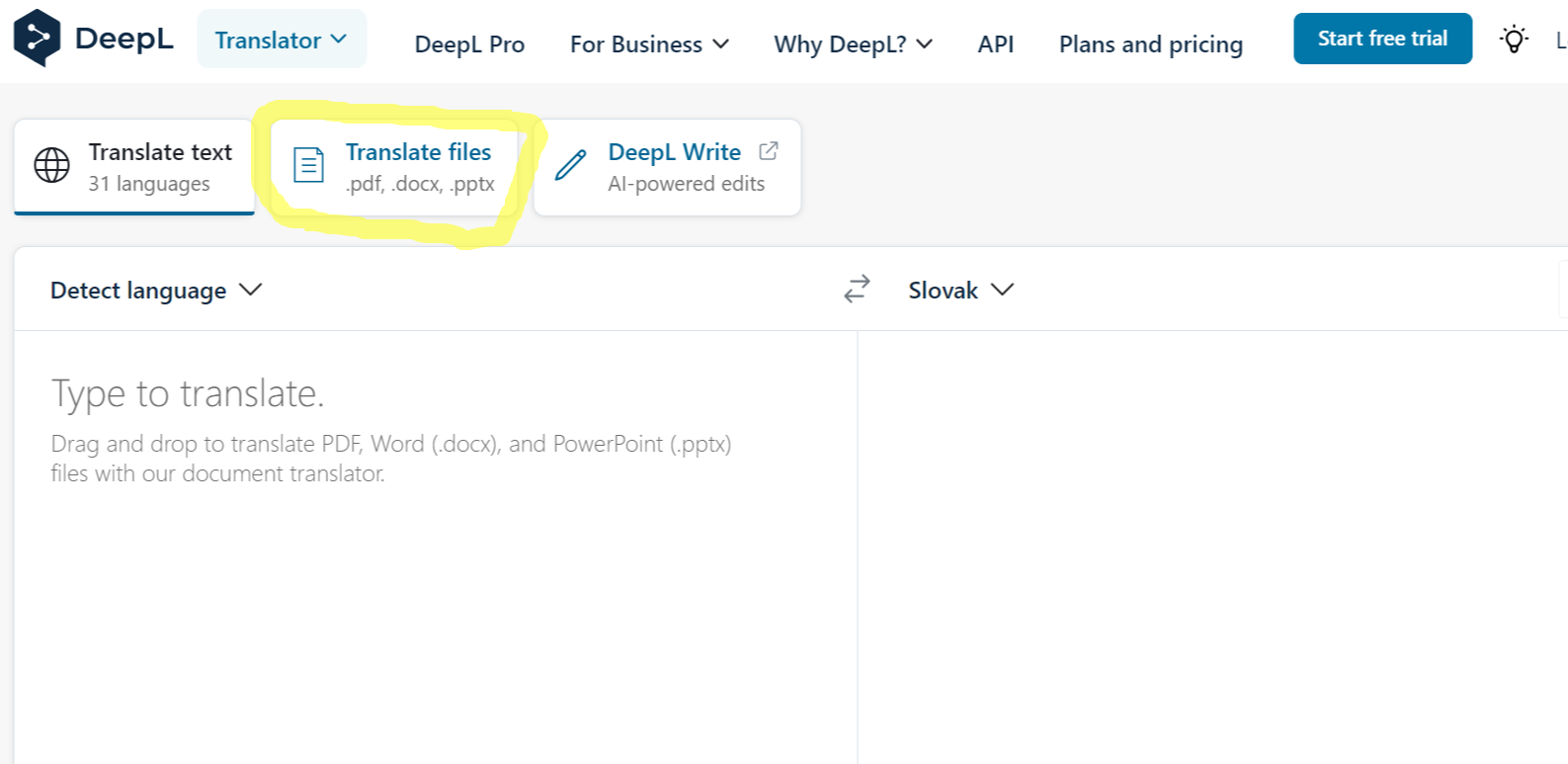 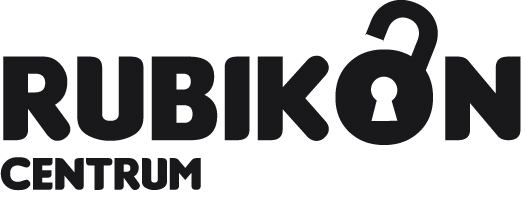 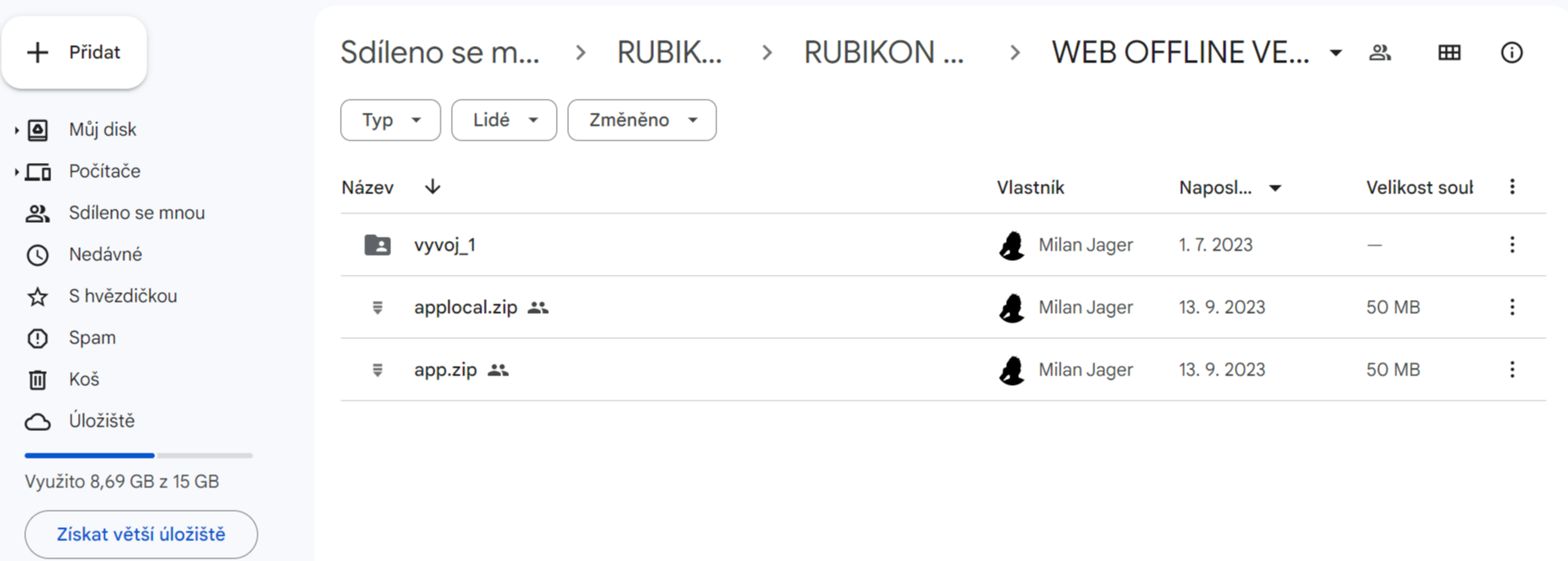 Paměť zařízení
Kam se mi ukládají dokumenty?
Jak velká je paměť, čím ji doplnit?

Cloudová úložiště
Ukládání sdílených souborů pomocí sítě
Přístup k široké nabídce webových aplikací
+ automatické aktualizace, snadná šířitelnost
- závislost na poskytovateli, obtížná ochrana úniku dat
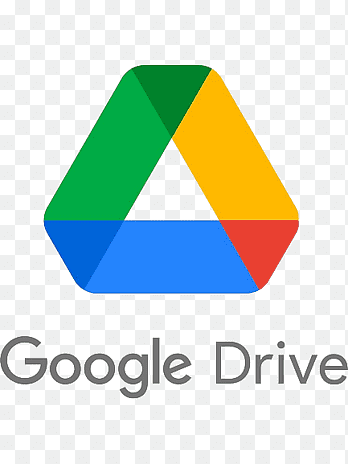 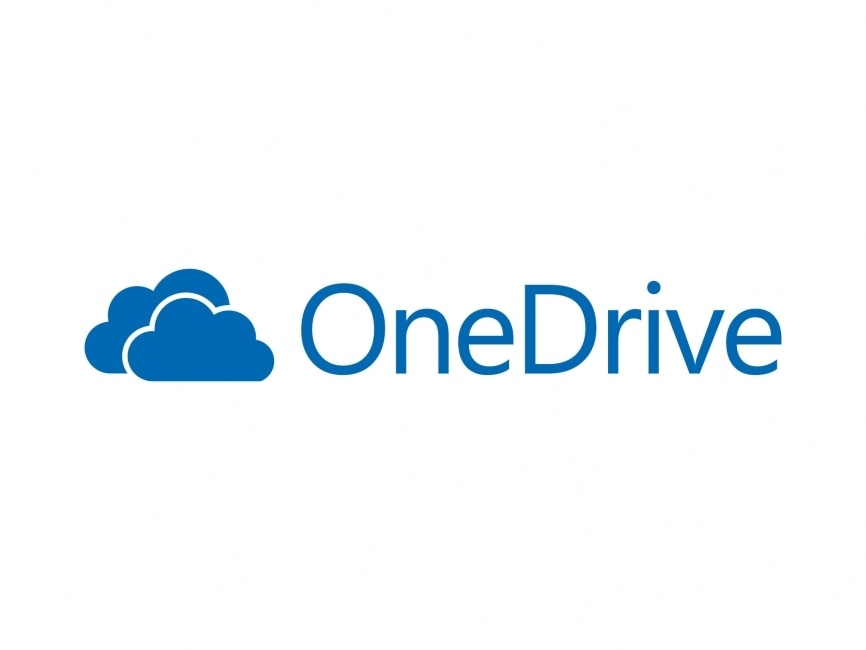 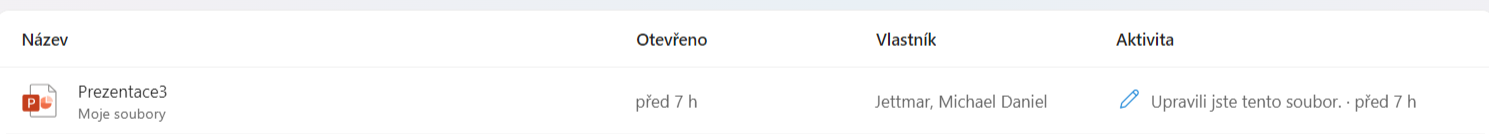 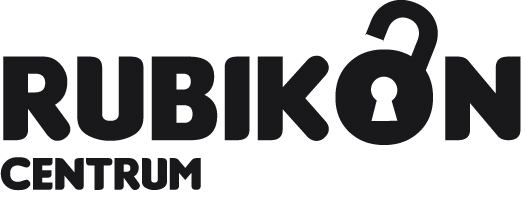 Cvičení
Napište krátký text do textového souboru, nebo udělejte jednoduchý výpočet do tabulky
Uložte si tento dokument do tabletu
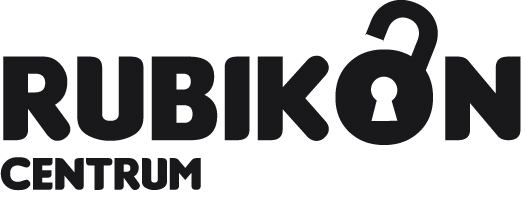 Autorské právo
Jak to funguje v ČR a jak jinde?
V dnešní době existuje mnoho placených legálních online platforem s přístupem k autorským dílům (zejména filmům a seriálům) jako je Netflix, HBO GO, Disney+ atd. Další možností, jak získat počítačové soubory, je přístup přes datová úložiště typu Ulož.to. Zde jsou dostupná díla, která mají často nejasný původ a zřejmě chybějící licenční oprávnění k jejich stažení, zato jsou dostupná zdarma. A konečně, existují také weby, kde nahraný autorský obsah je zcela zjevně nelegální.
V případě nelegálního stažení autorského díla se autor nedovolá adekvátní náhradní odměny, proto je stahování z nelegálních zdrojů, byť pro vlastní potřebu, nutno potírat.
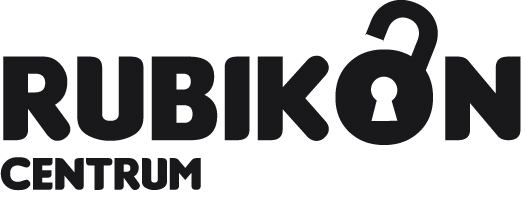 Nákupy na internetu
Na internetu lze koupit v podstatě všechno zboží prostřednictvím e-shopů
Doporučujeme nakupovat pouze na známých internetových e-shopech (prověřené)
Srovnání cen Heureka.cz
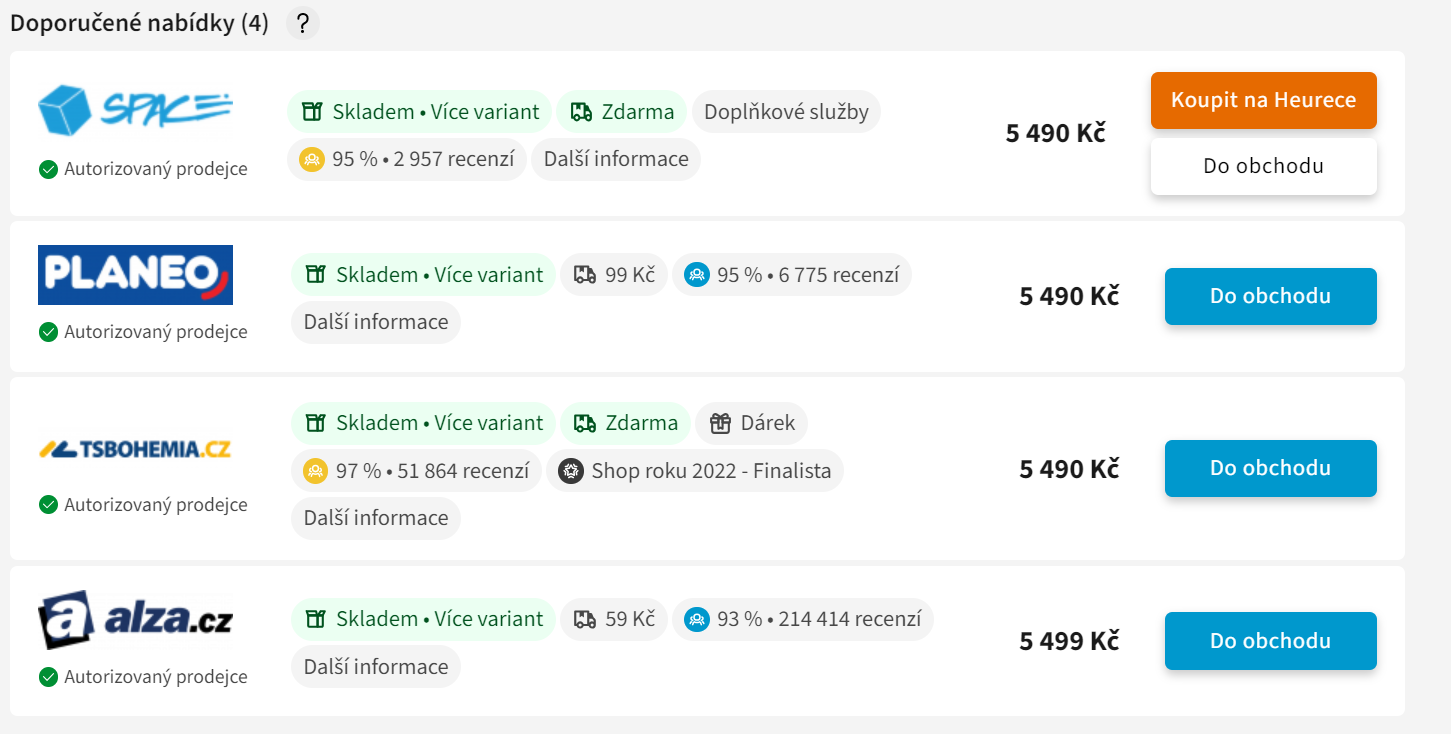 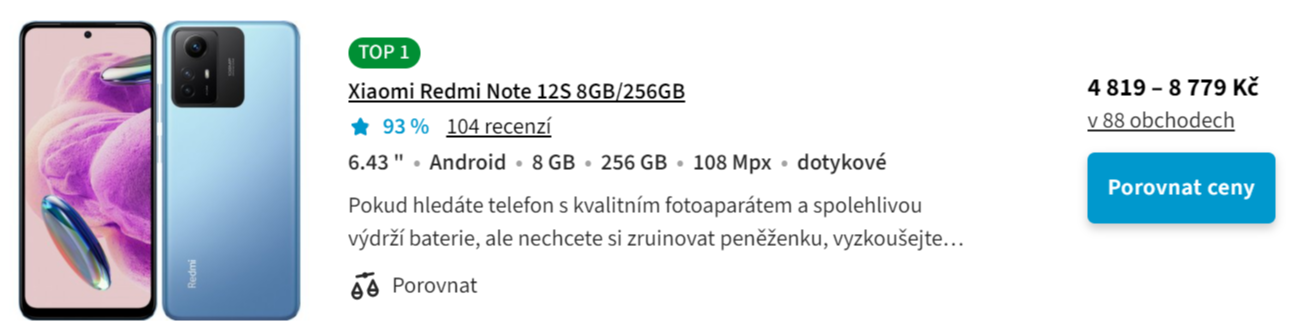 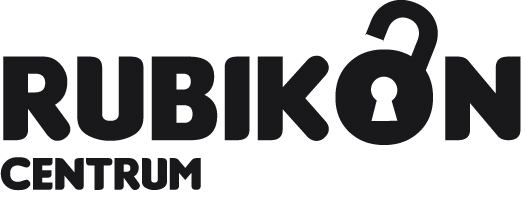 Další zajímavé a důležité weby
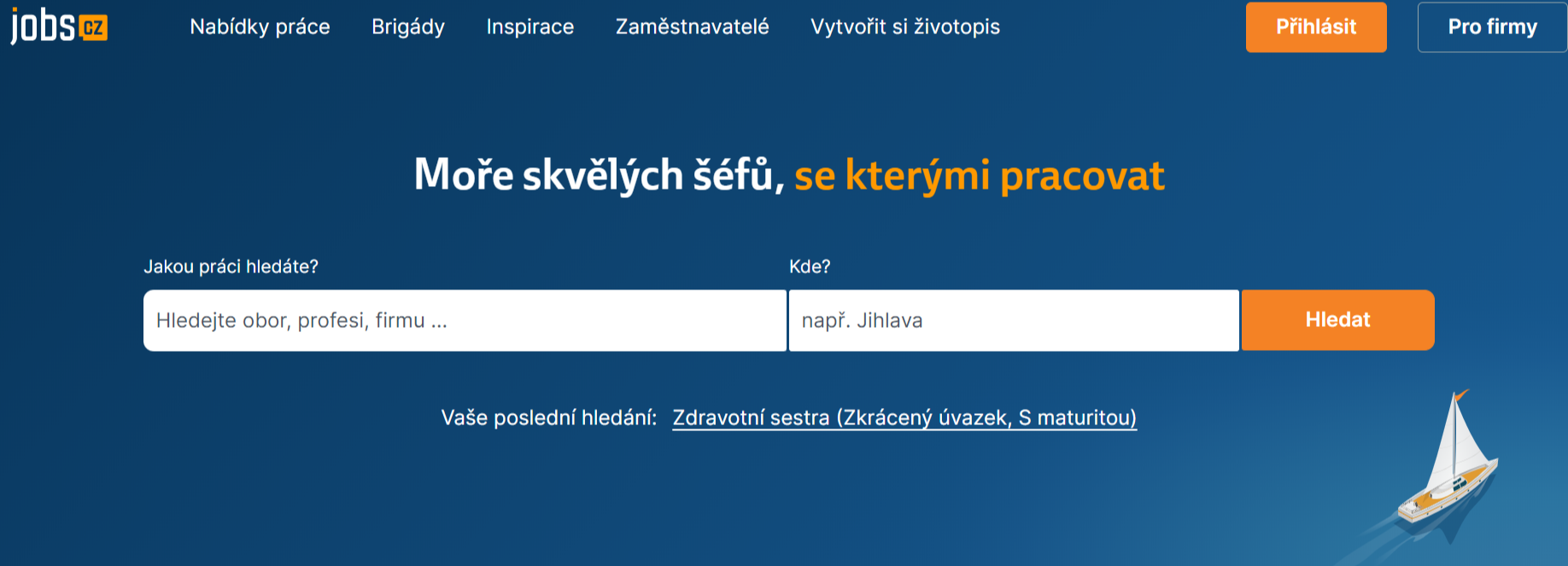 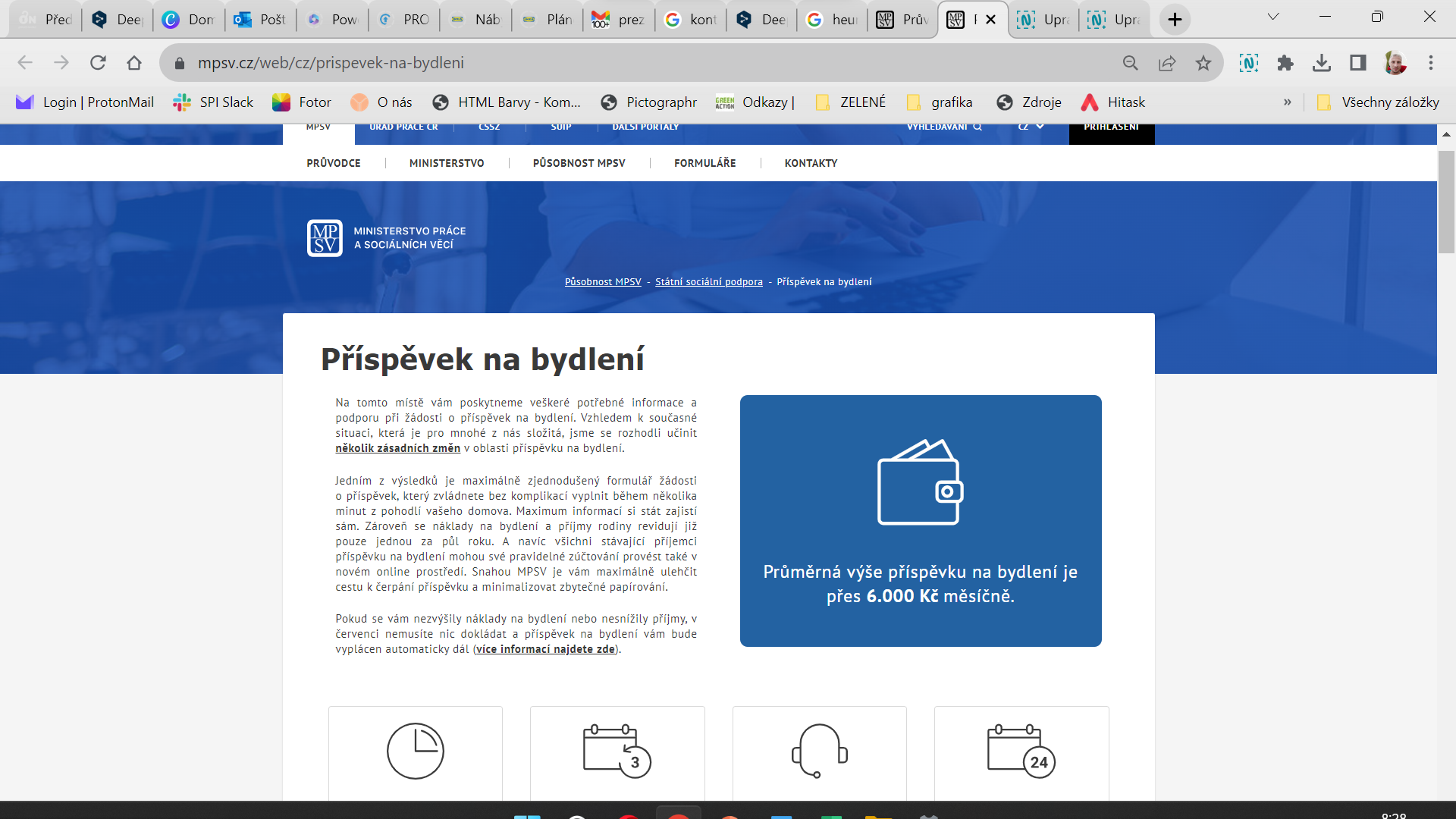 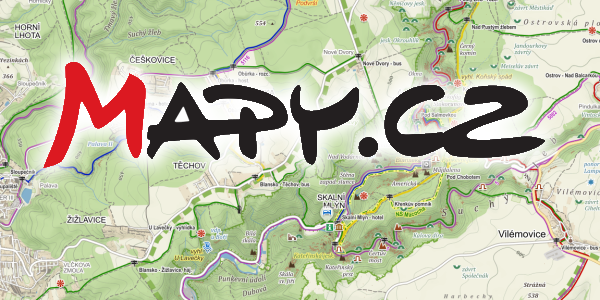 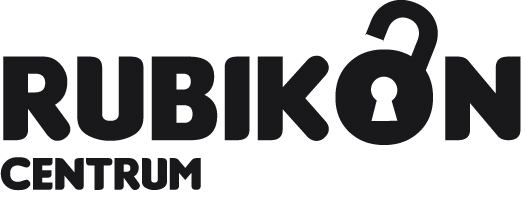 Lekce č. 6Komunikace s lidmi a s roboty
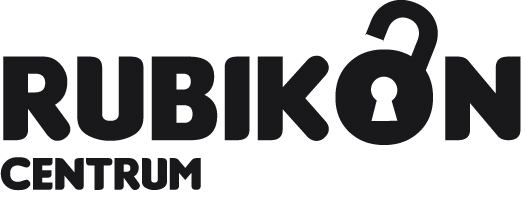 Lekce č. 6 Komunikace s lidmi a roboty
Komunikační aplikace
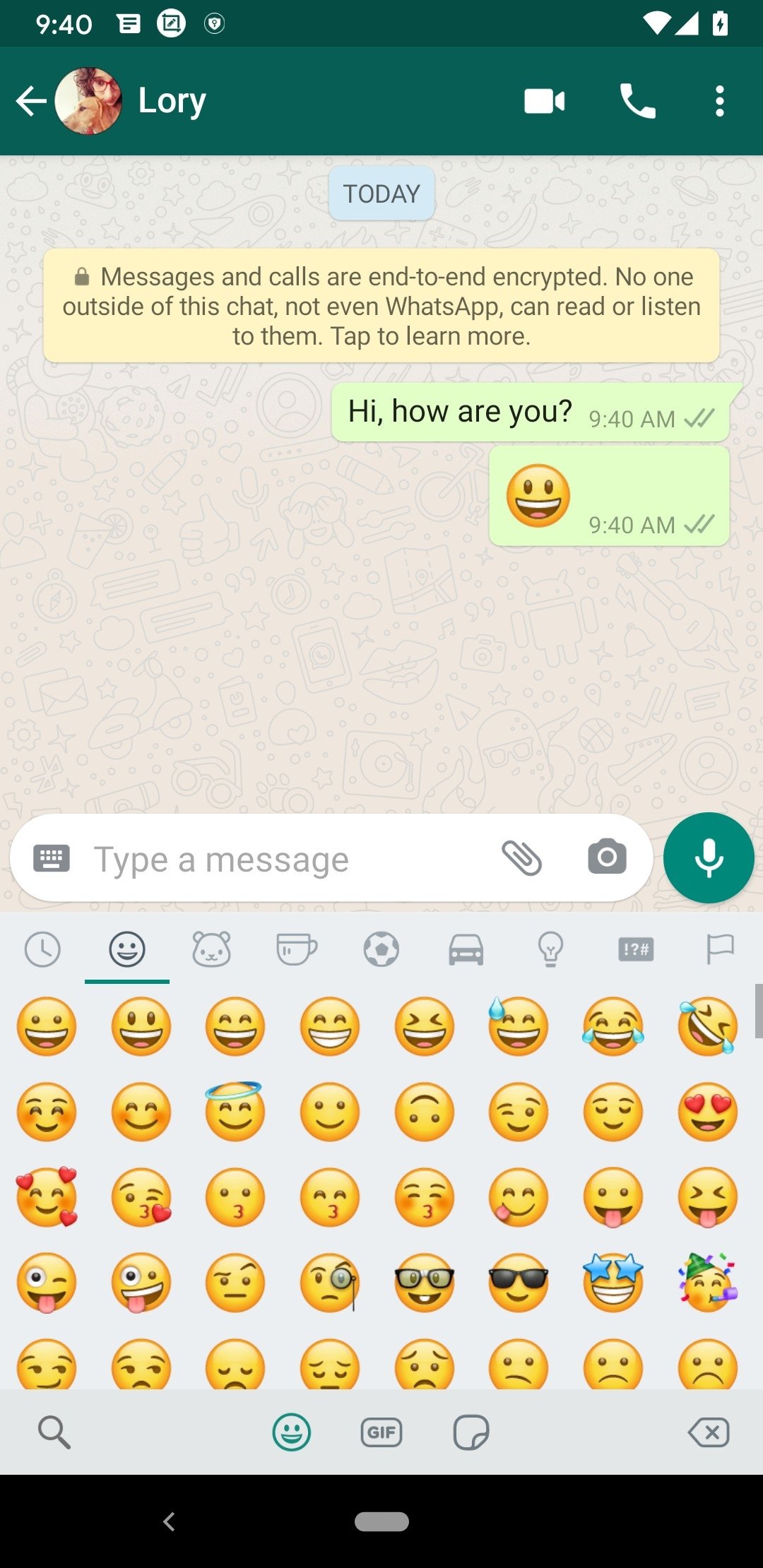 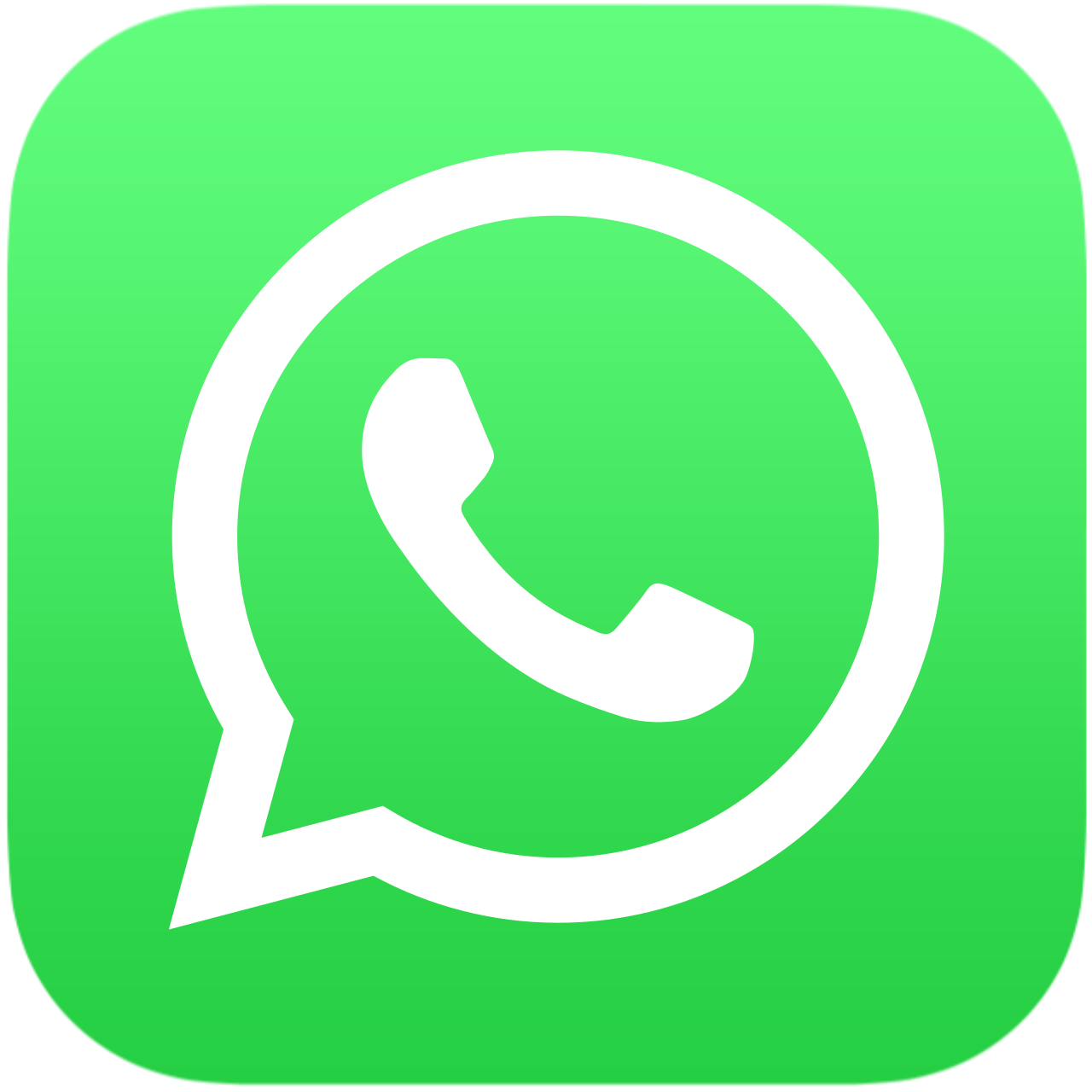 WHATSAPP
Textové zprávy
Hovory
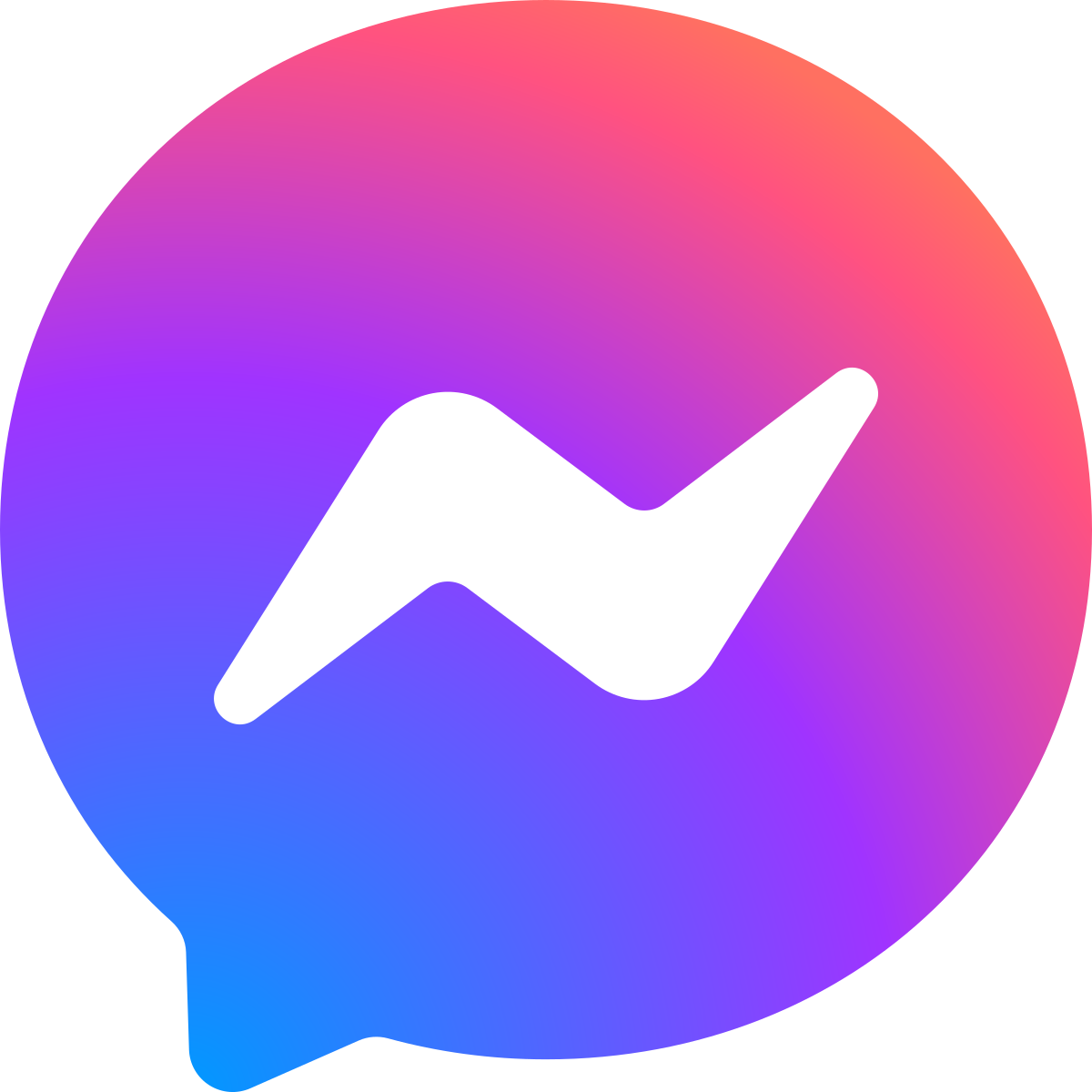 Casual
MESSENGER
Videohovory
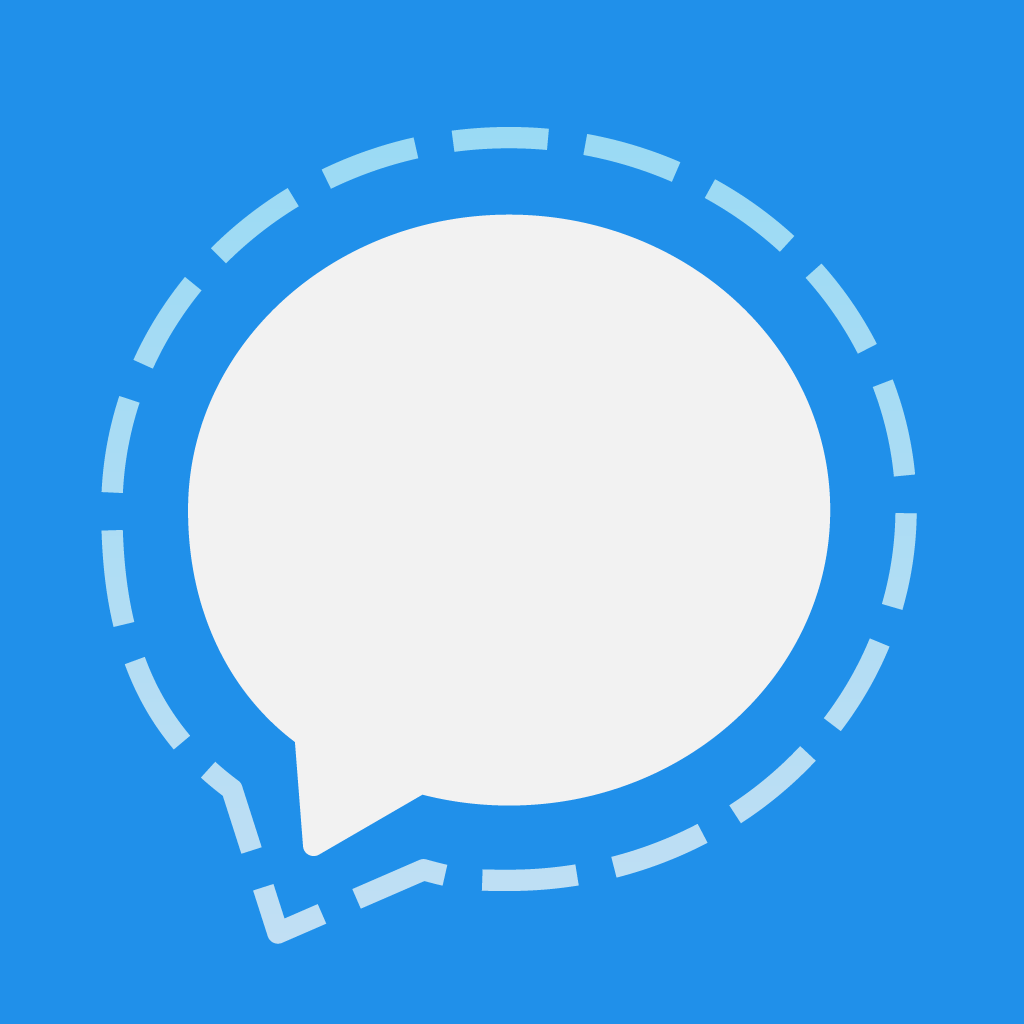 SIGNAL
Posílání souborů
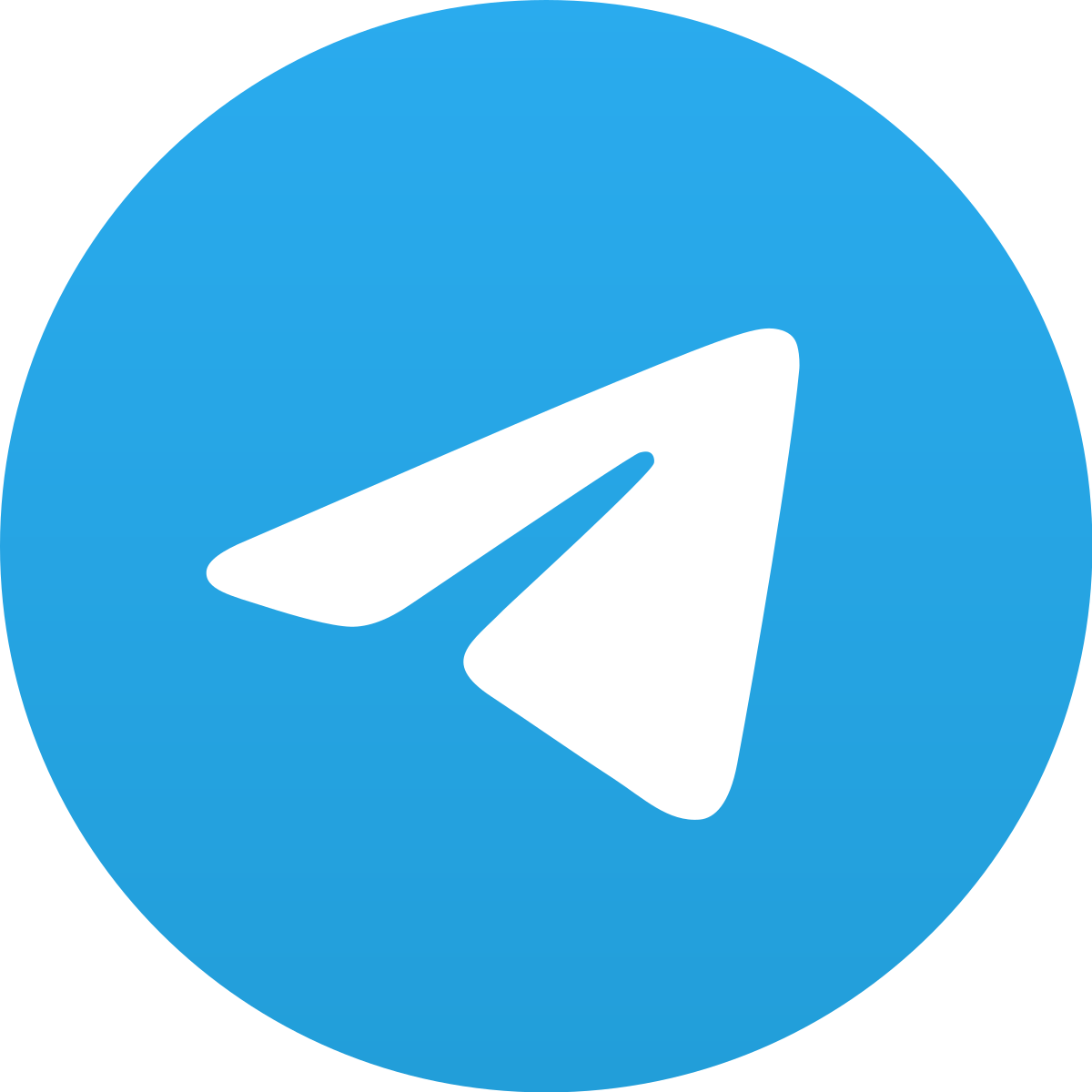 Enthusiastic
TELEGRAM
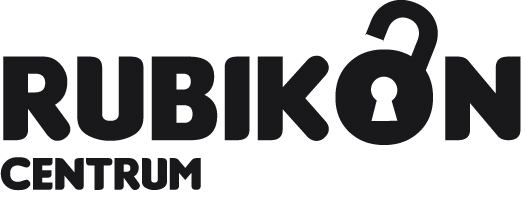 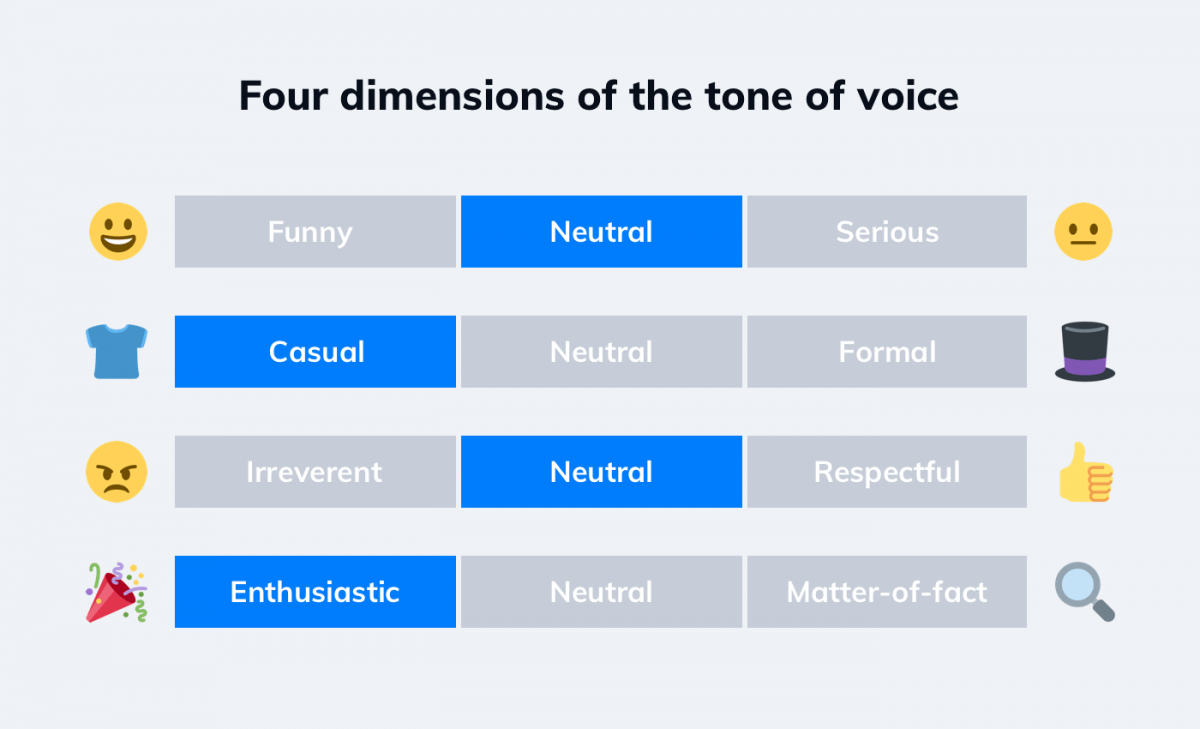 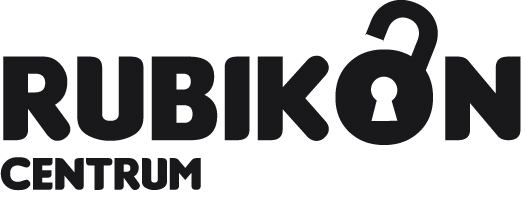 SOCIÁLNÍ SÍTĚ
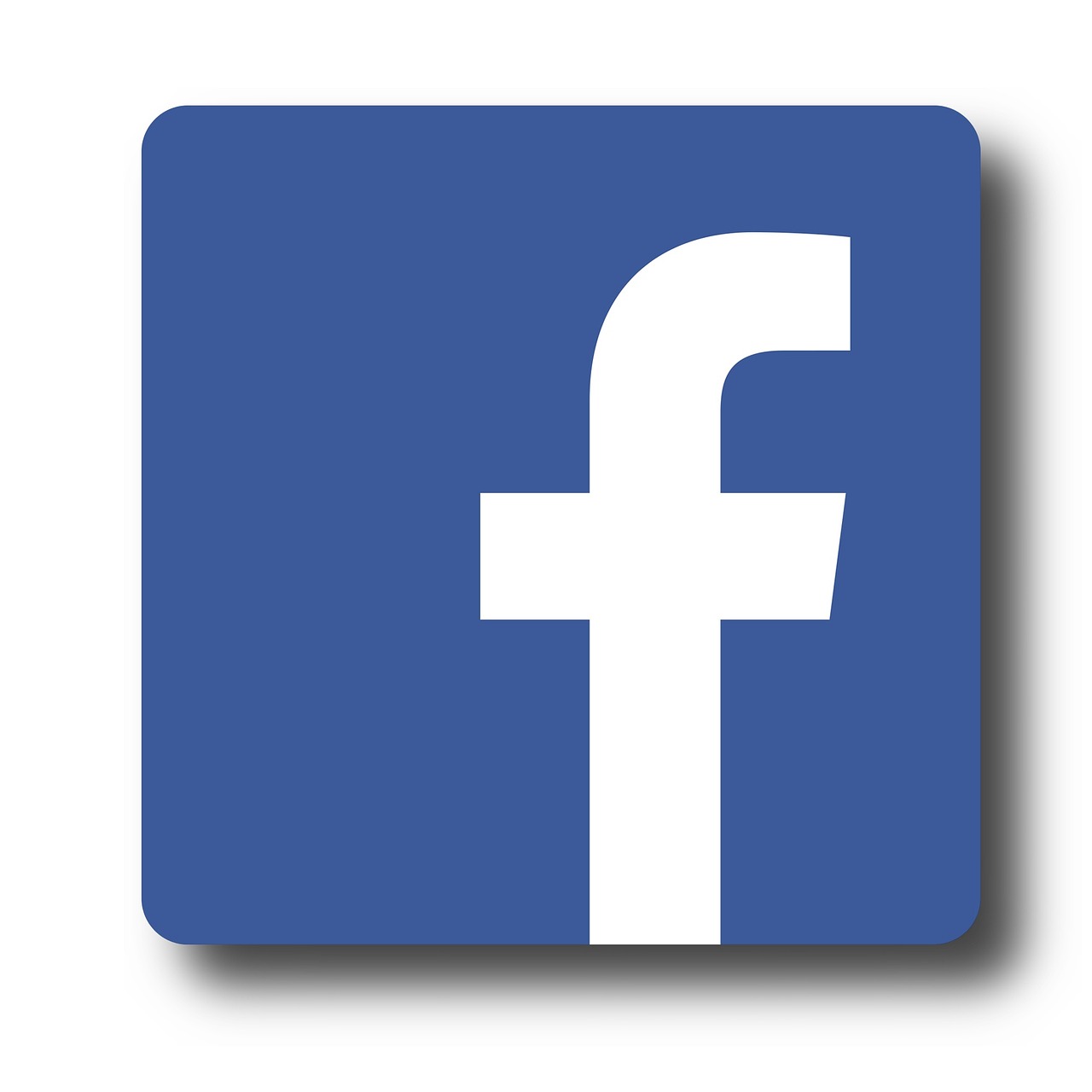 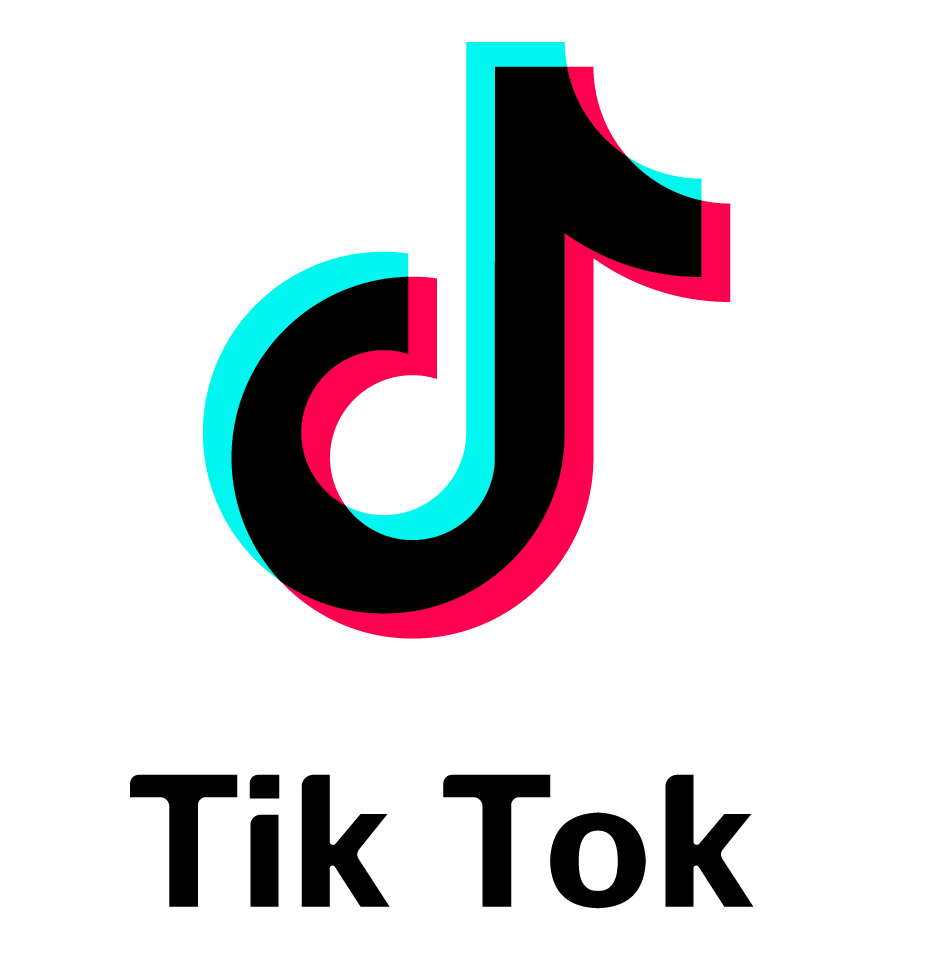 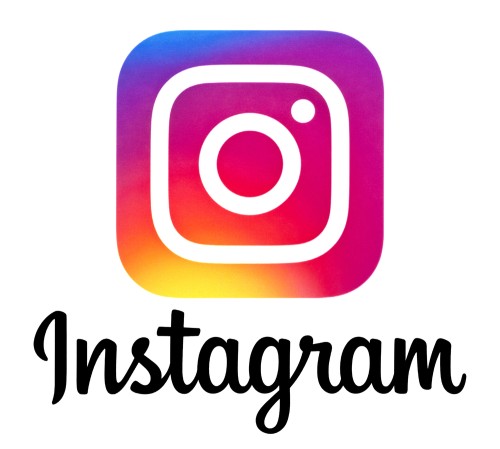 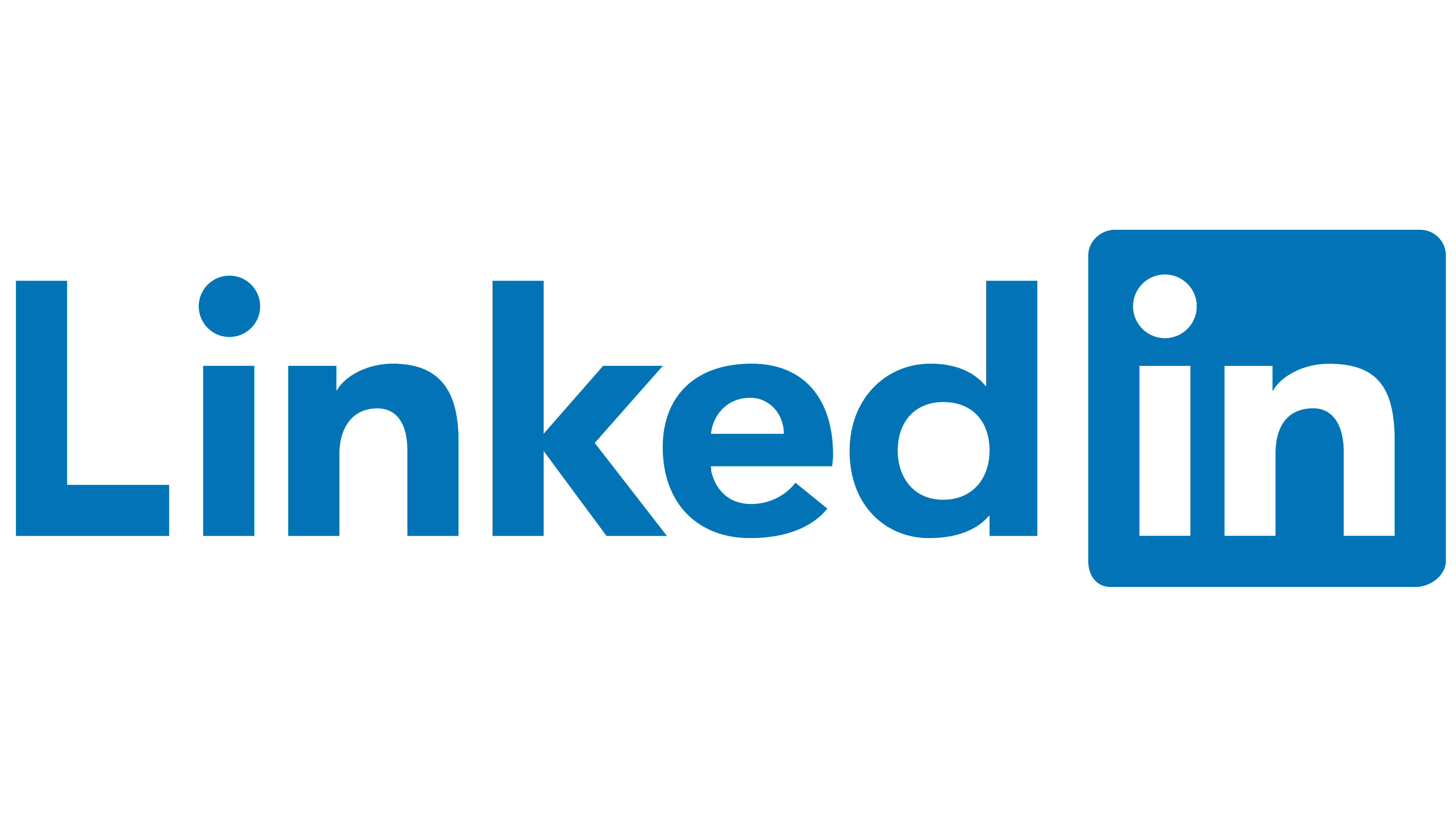 Facebook
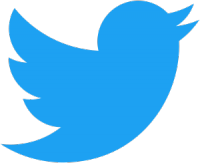 Tik Tok
NÁZVY
Instagram
LinkedIn
Twitter
SOCIÁLNÍ SÍTĚ
Kromě přínosů však užívání sociálních sítí přináší svá rizika. Obvykle jsou ale způsobená neuvážlivostí a neobezřetností samotných uživatelů. Uživatelé zpravidla nečtou podmínky užívání služeb a často si tak nejsou vědomi, že např. osobní údaje zadané při registraci mohou být lehce dohledány dalšími uživateli nebo mohou být v rámci podmínek užívání předávány třetím stranám. Stejně tak sdílení informací – názorů, fotografií apod. nese svá rizika, pokud není profil uživatele dobře zabezpečen.
Sociální síť, společenská síť nebo komunitní síť je služba na Internetu, která registrovaným členům umožňuje si vytvářet osobní veřejný či částečně veřejný profil, komunikovat spolu, sdílet informace, fotografie, videa, provozovat chat a další aktivity.
VYUŽITÍ
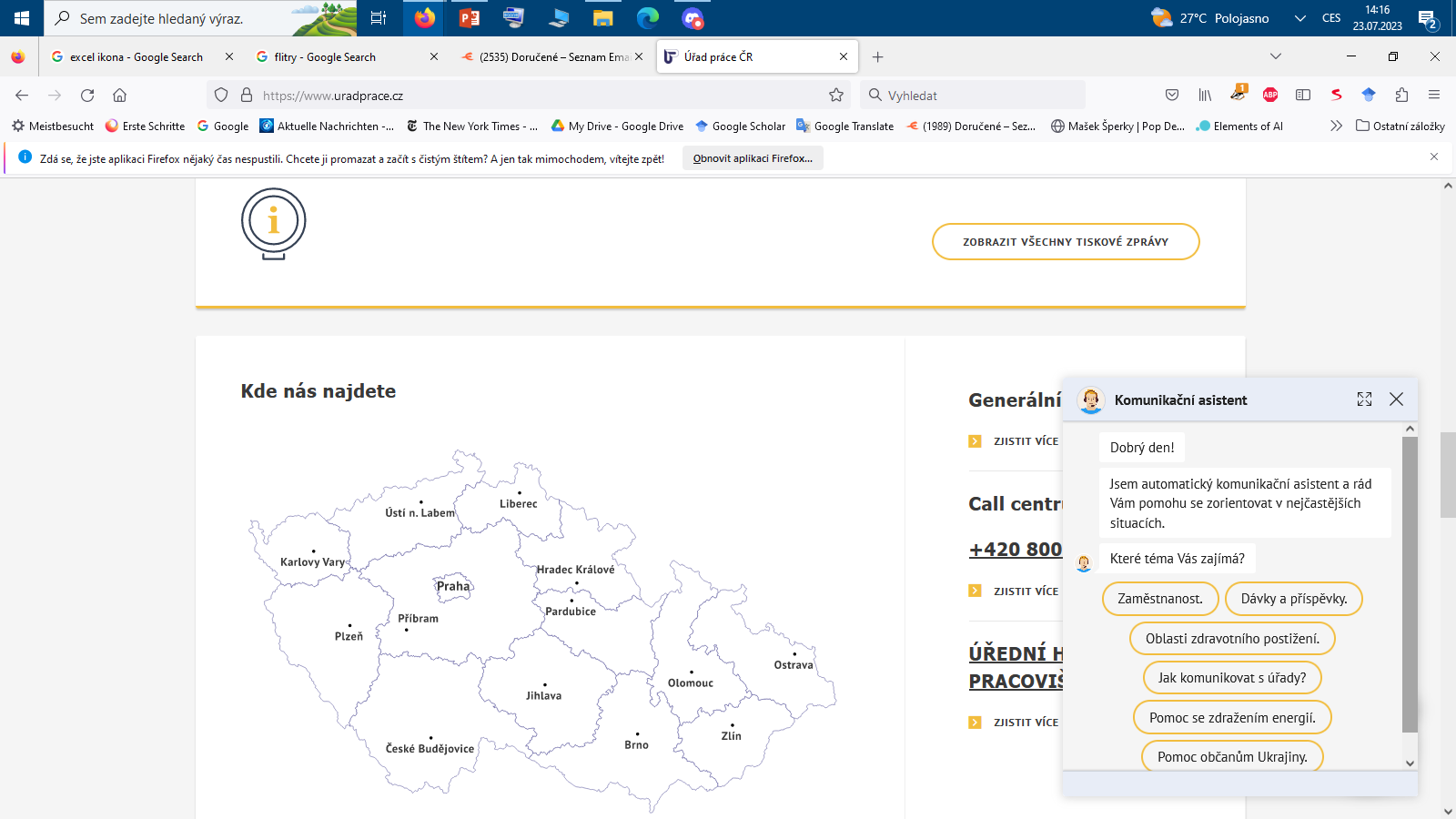 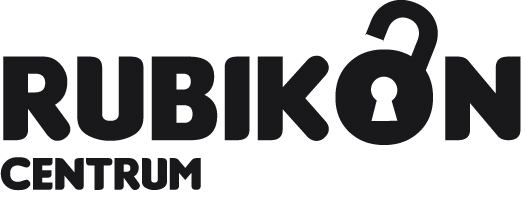 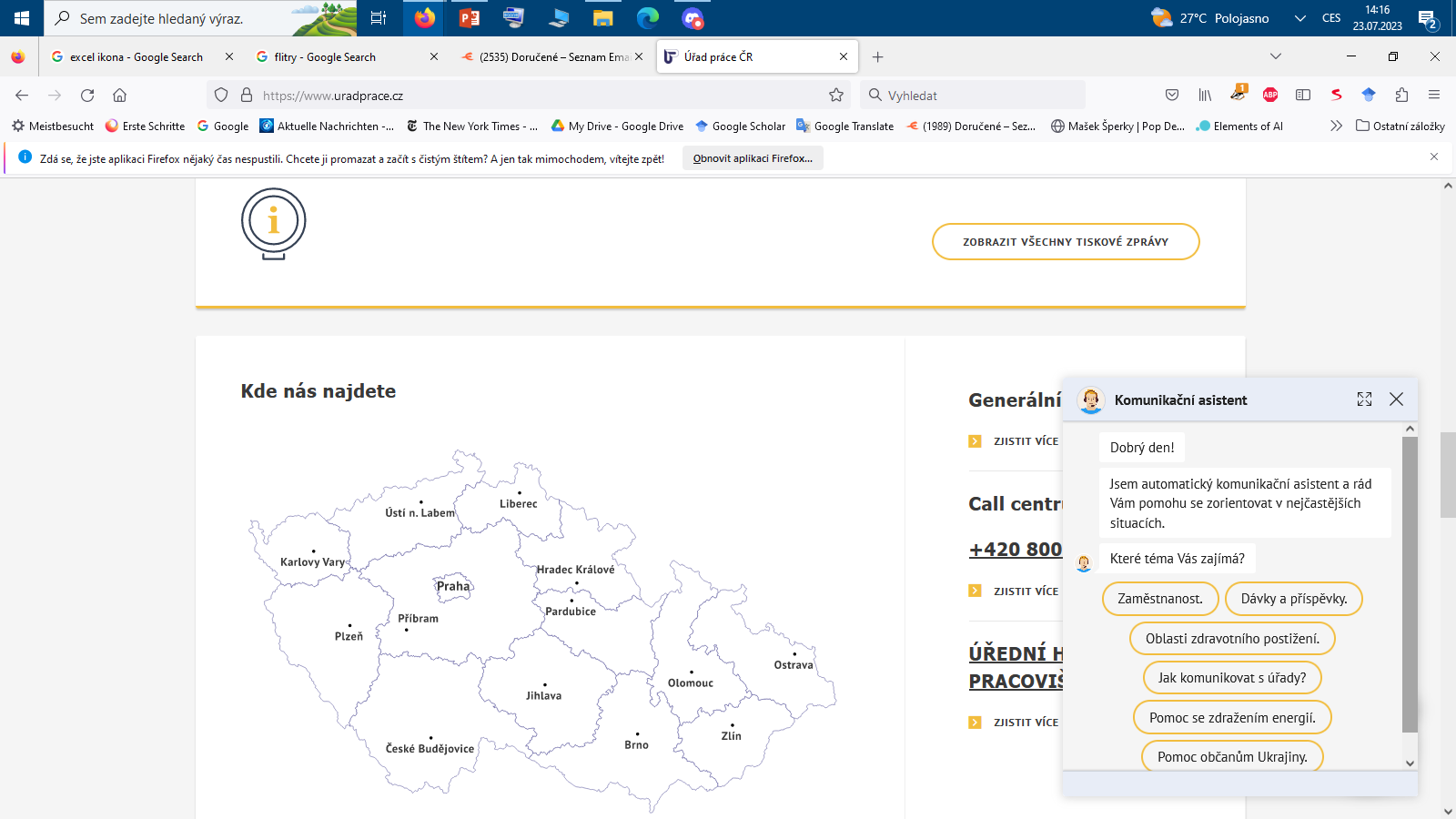 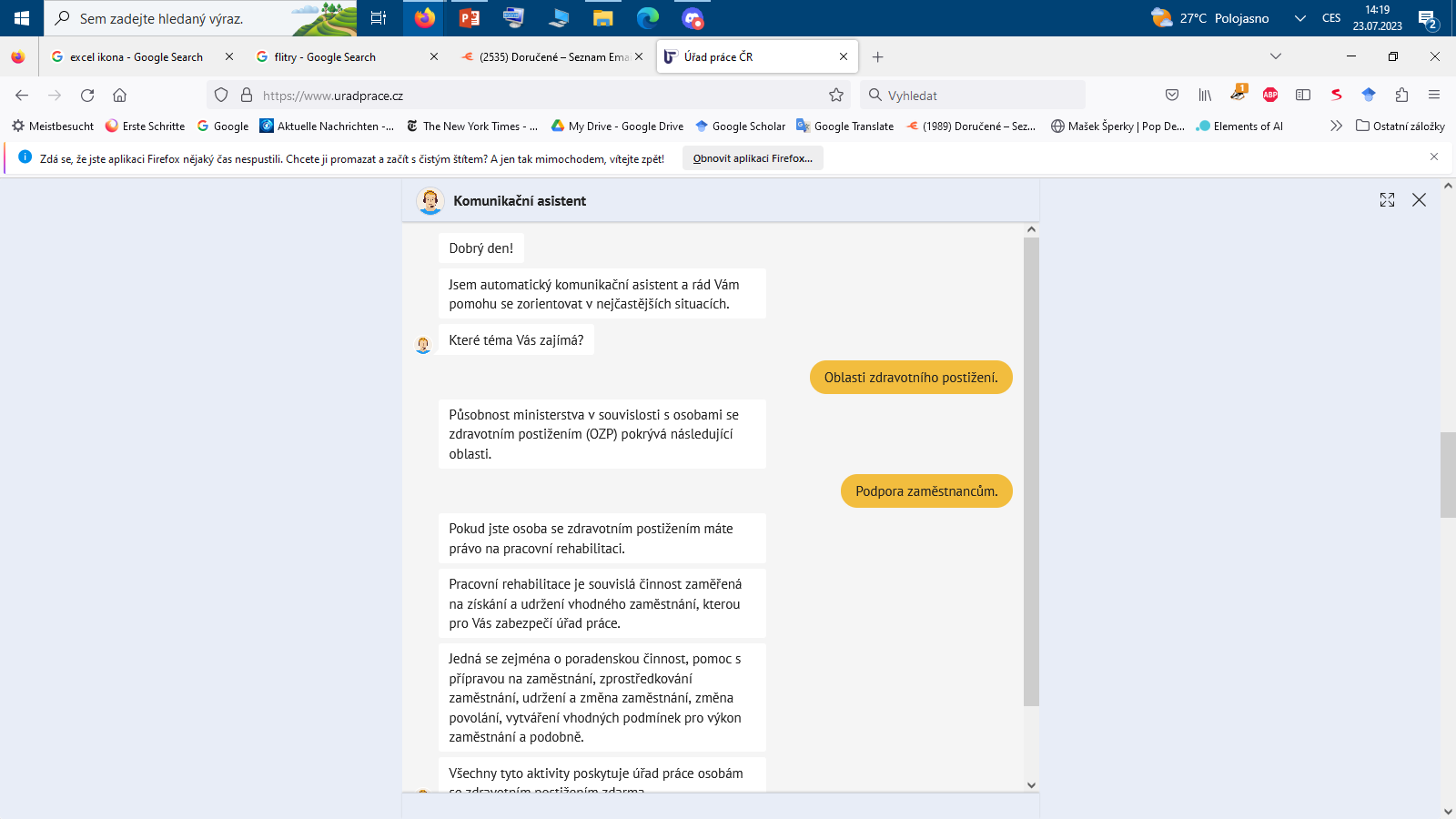 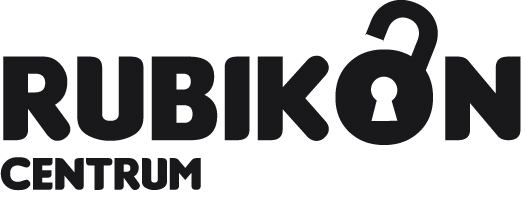 Život s umělou inteligencí
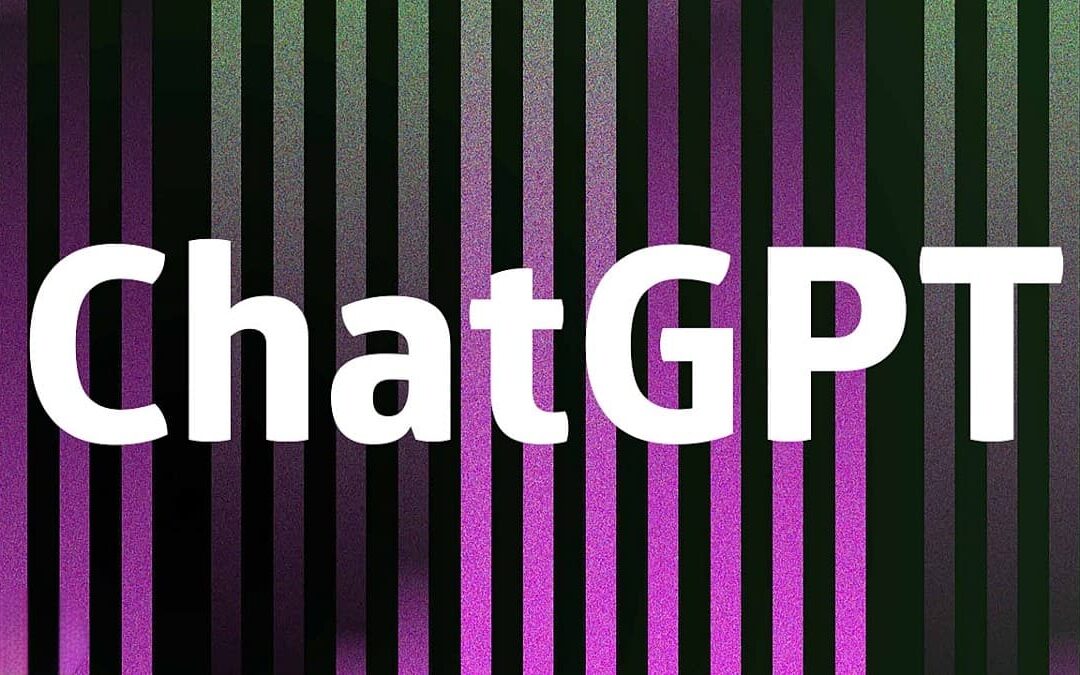 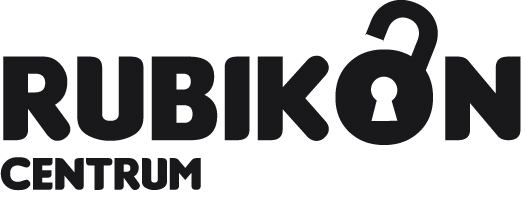 Co je to umělá inteligence?
-
Umělá inteligence (AI) = obor informatiky, který se zabývá řešením úloh...- o kterých se vágně shodneme, že k jejich řešení lidé potřebují inteligenci- někdy jde o úlohy, které vyžadují velké mentální úsilí, hraní šachů nebo Go, automatický překlad- Hranice toho, co se považuje za AI, se posouvá sem a tam...
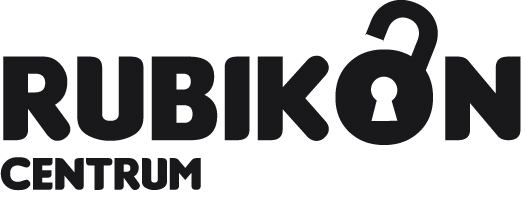 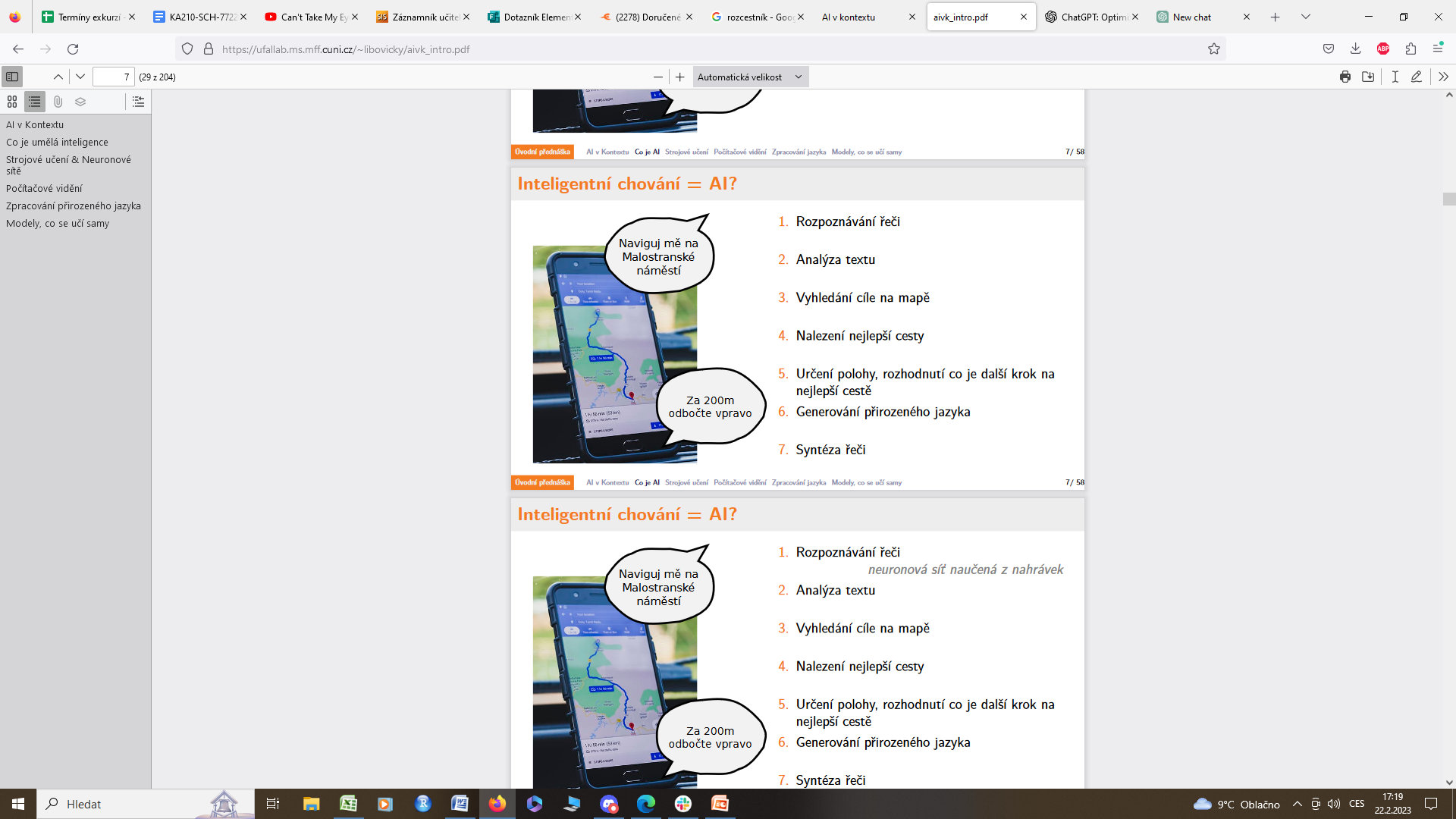 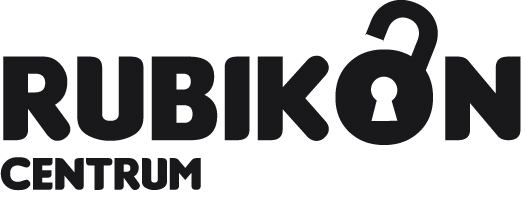 Co je správné dělat? I Etika
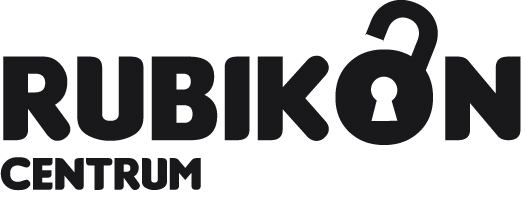 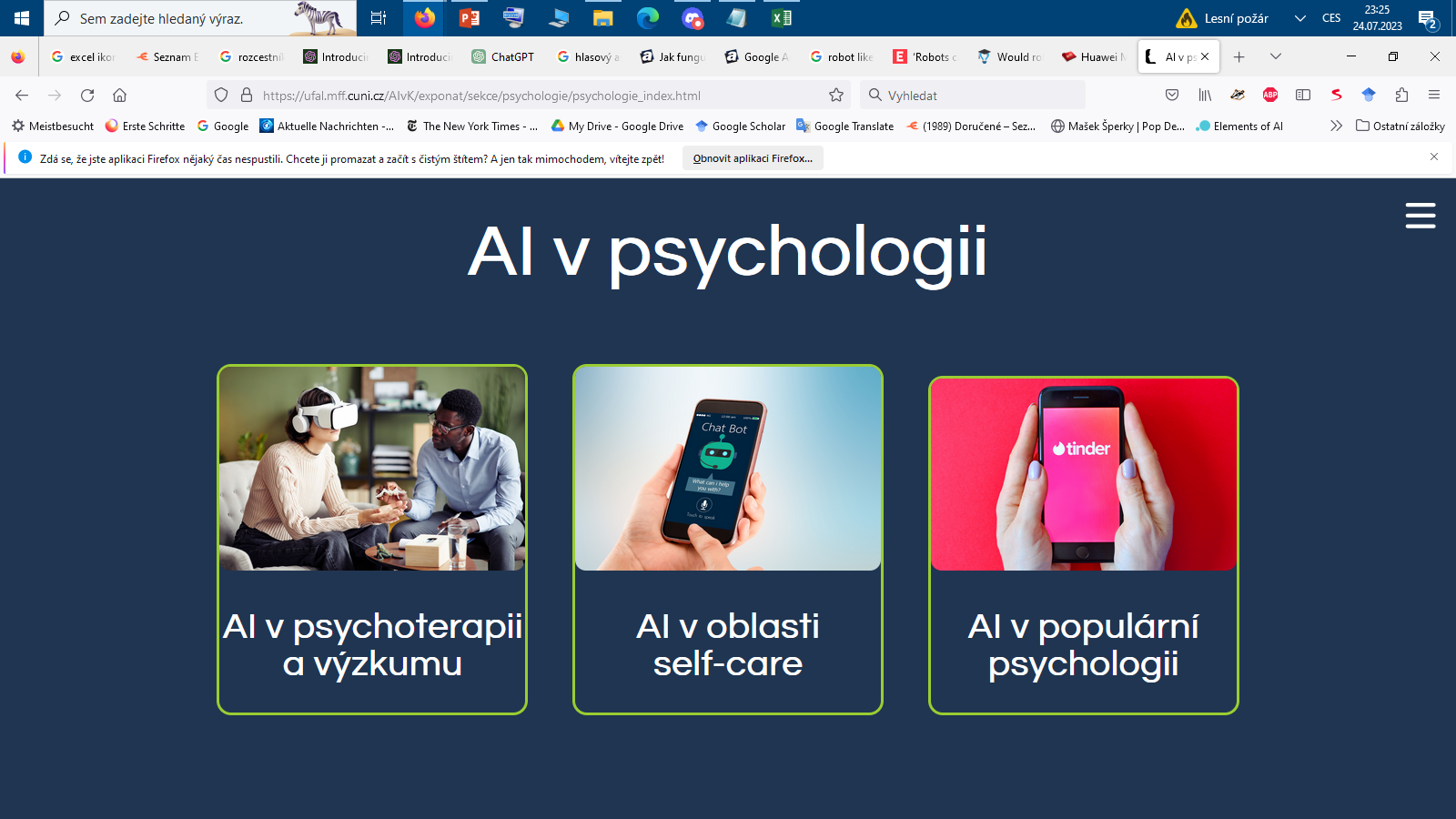 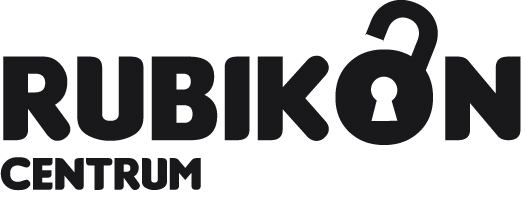 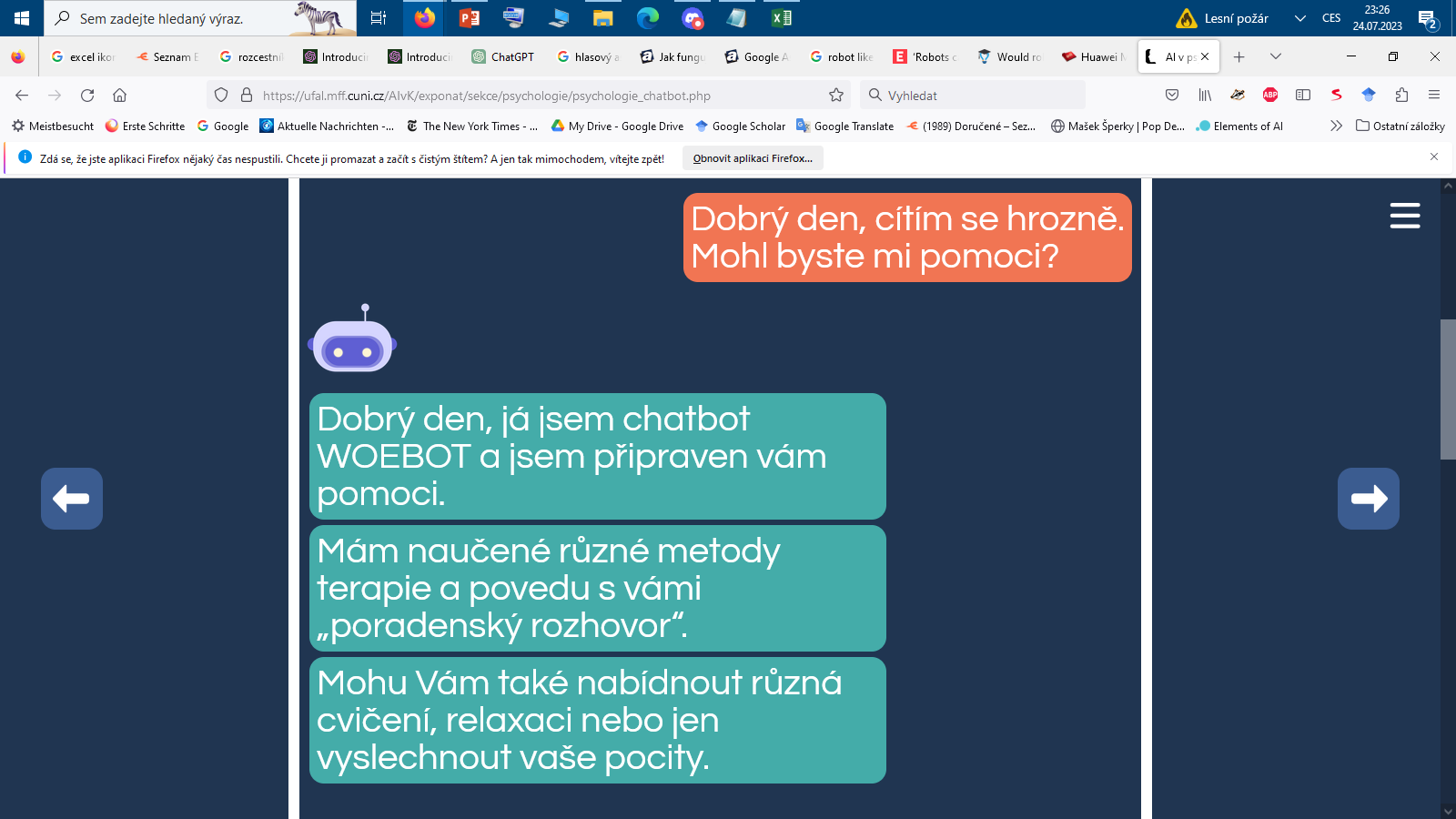 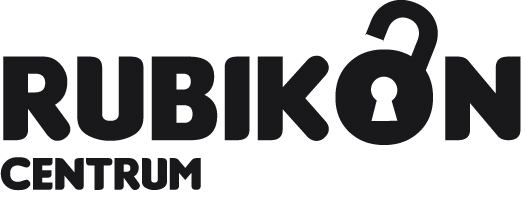 Cvičení
Popište obrázek, který vám necháme do příští hodiny vygenerovat AI
Příklad: Chci zimní krajinu s domečky a západem slunce, všude sníh, v dálce je člověk se psem
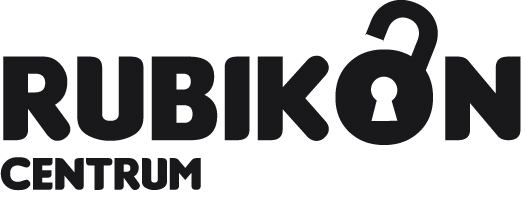 Lekce č. 7OPAKOVÁNÍ
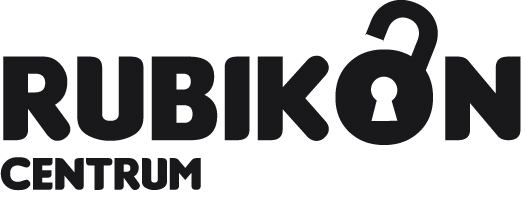 Jaké znáte způsoby zabezpečení zařízení?
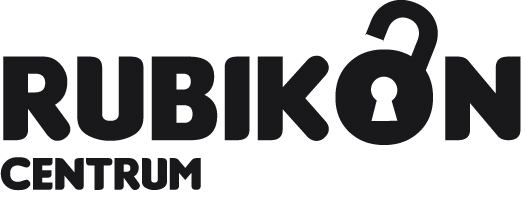 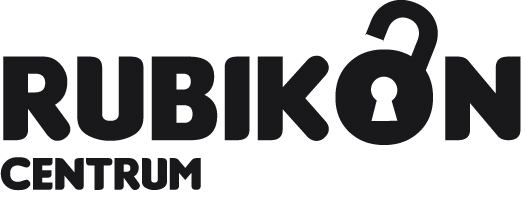 Zamknutí obrazovkyZamknutí PINemOtisk prstuZamknutí gestemDvojité ověřování
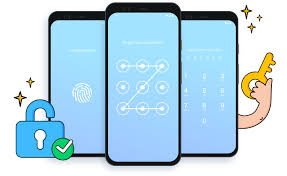 Co je antivir?
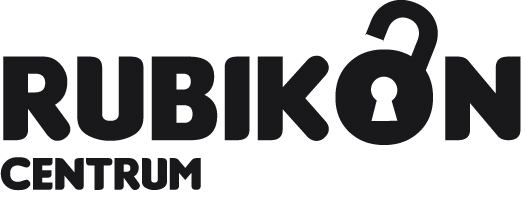 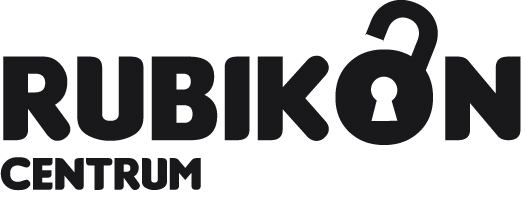 Ochrana zařízení před viry, kontroluje všechny programy a soubory. Existují placené verze i verze zdarma, které bývají omezené na funkcích
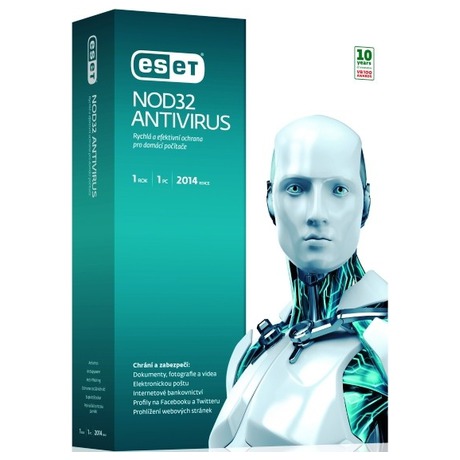 Do poznámkového bloku napište silné heslo
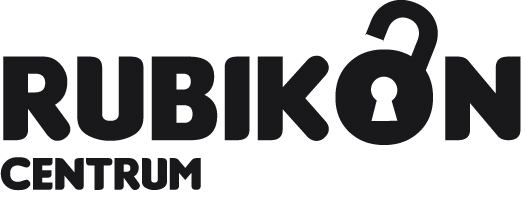 Minimálně 8 znaků, ideálně alespoň 12 znaků, střídání velkých, malých písmen, čísel a znaků
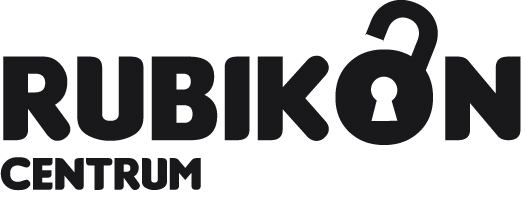 Co jsou fake news? Jak se před podobnými věcmi bránit?
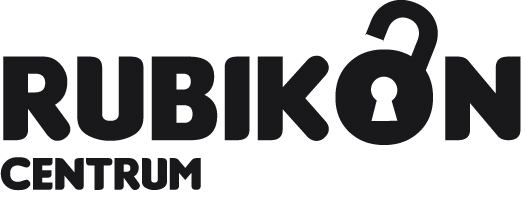 Poplašné zprávy, mají škodit, vyvolávat chaos.Prevence – nevěřit všemu, ověřovat zdroje, vyhledávat autory
Předmět: BANKOMAT + PIN - Může to být užitečné...Jakmile se ocitnete v situaci, kdy jste přinuceni násilníkem a musíte pod nátlakem vybrat peníze z Bankovního automatu, zadejte svůj PIN opačně: tzn. od konce - > např. máte-li 1234 , tak zadáte 4321 a automat vám peníze přesto vydá, ale též současně přivolá policii, která vám přijede na pomoc.Tato zpráva byla před nedávnem vysílána  v TV, přesto ji využili doposud jen 3 lidé, protože se o této skutečnosti mezi lidmi neví.Přepošlete co nejvíce  lidem.
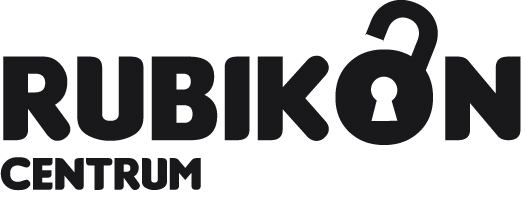 Jaké znáte komunikační programy/aplikace a co všechno umí
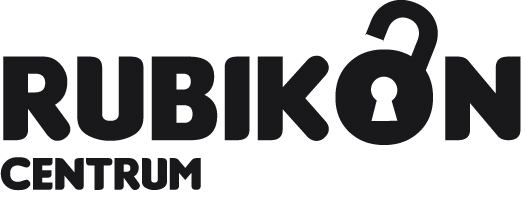 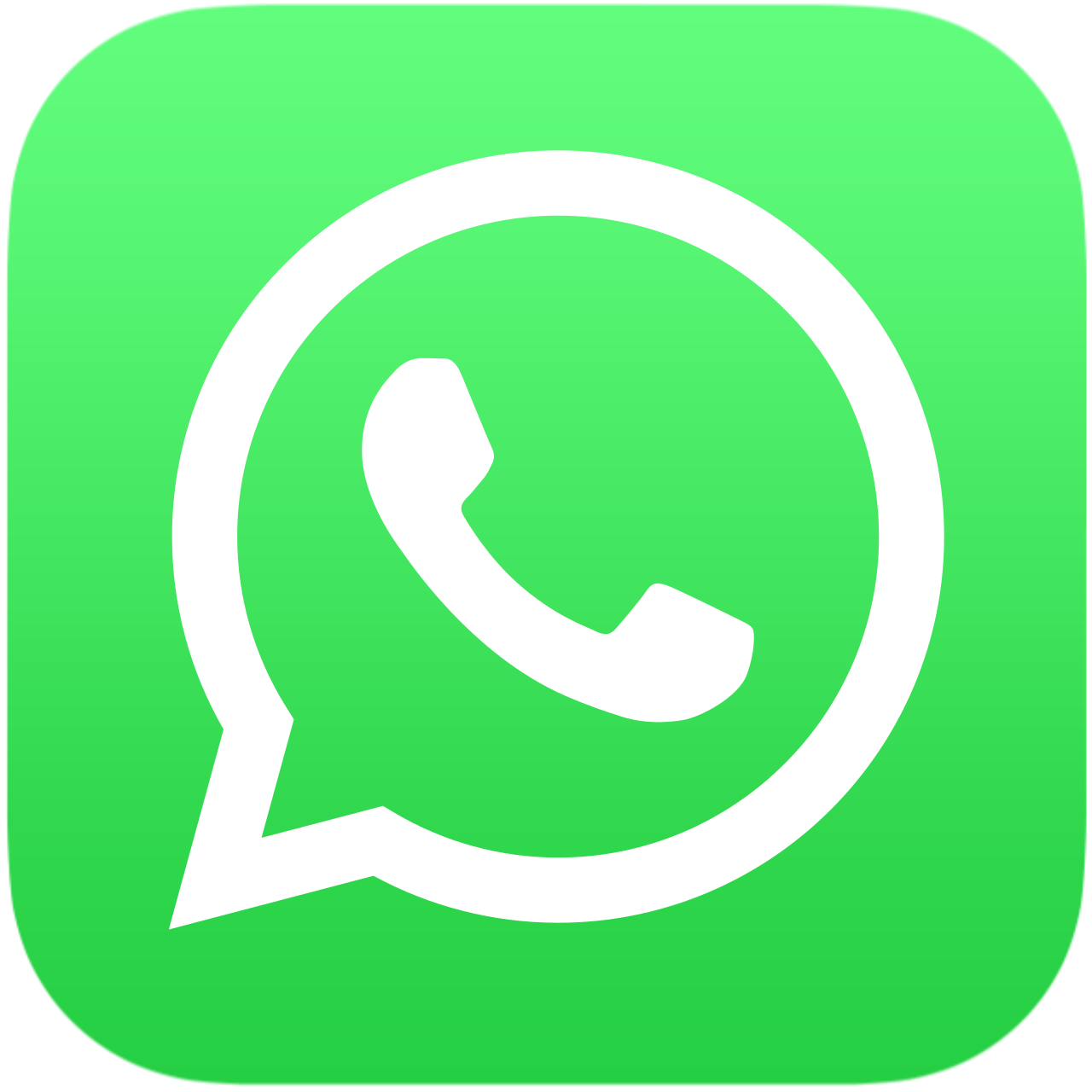 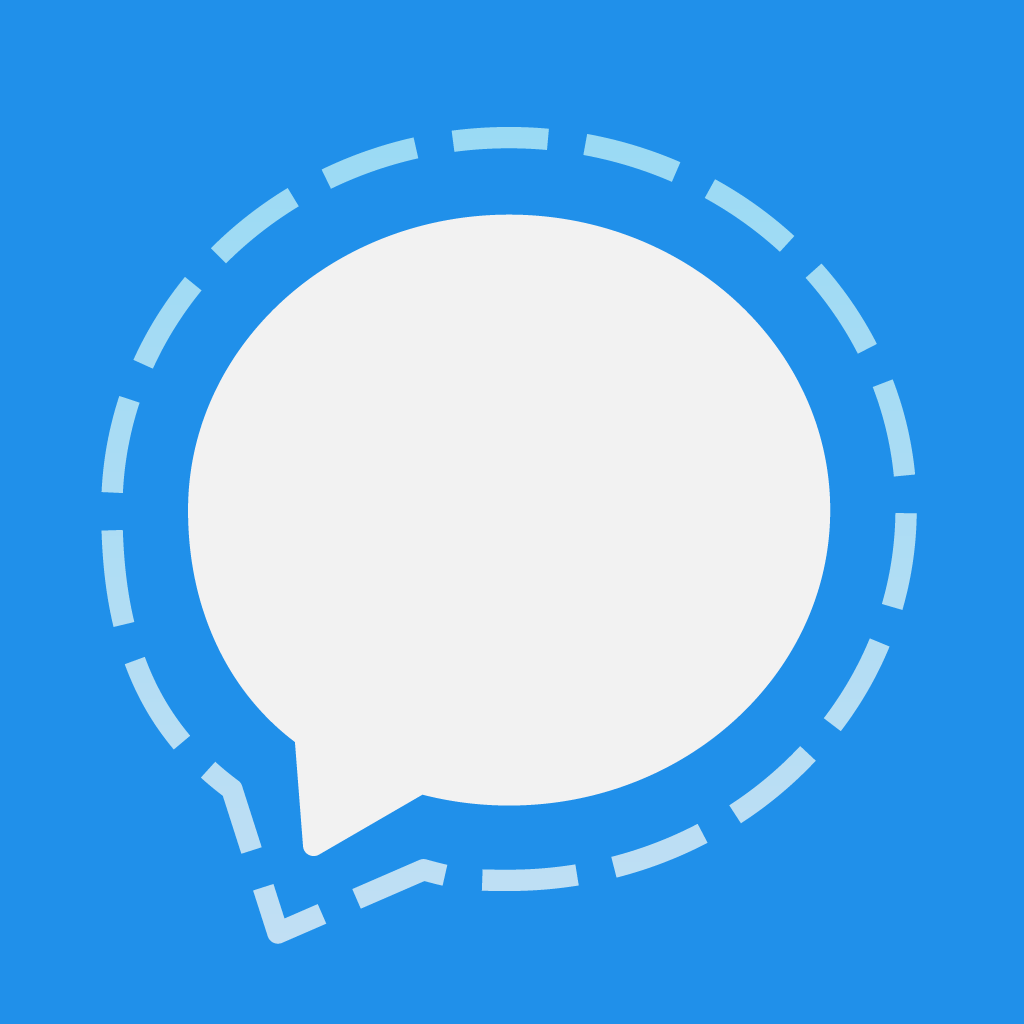 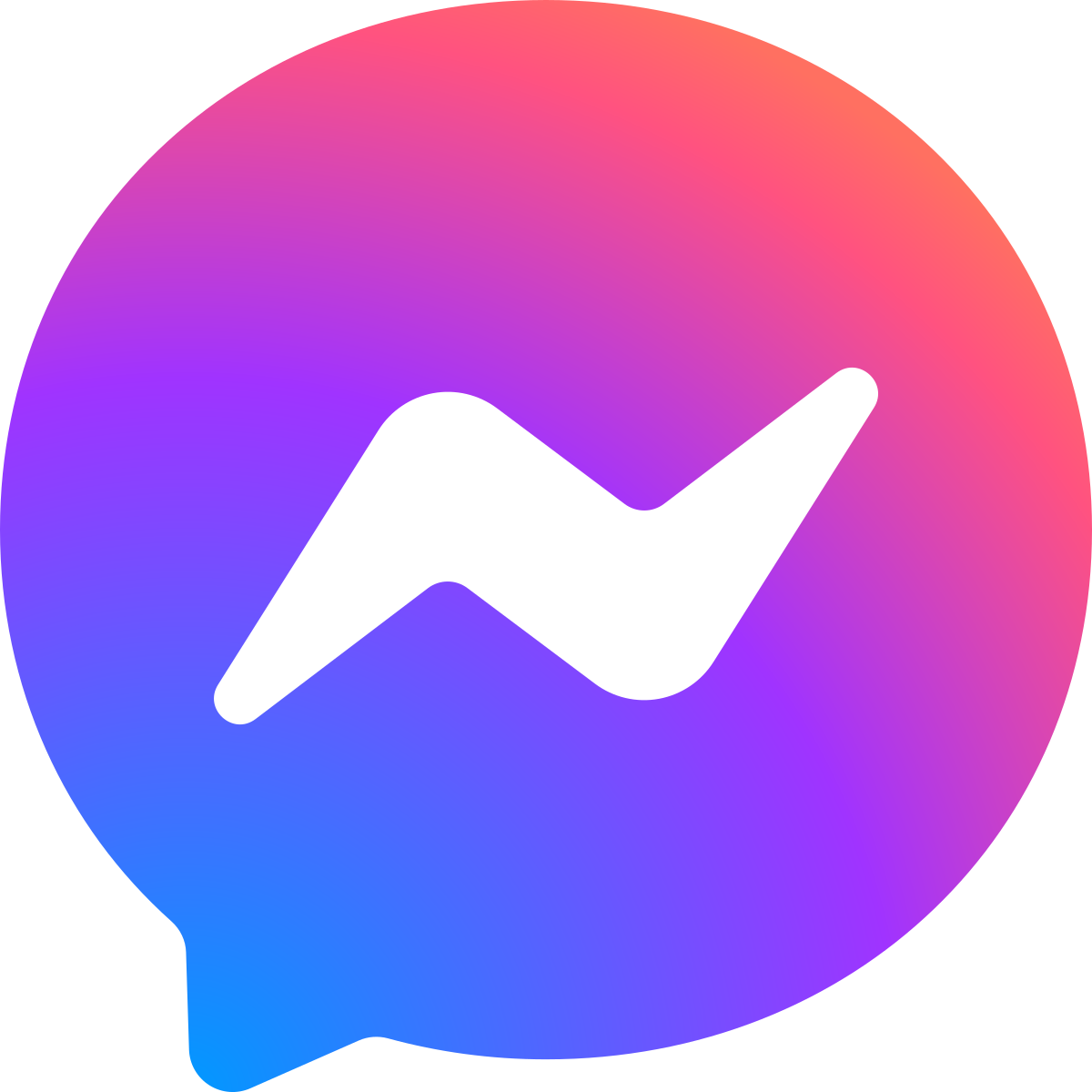 Messenger, Whatsapp, Signal, Telegram, ViberUmí posílání zpráv, hovory, videohovory, posílání souborů
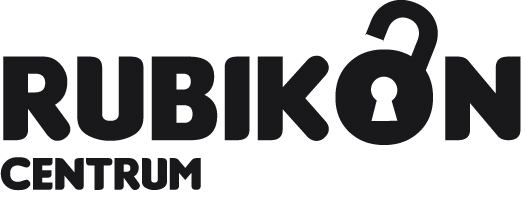 Uveďte alespoň jednu sociální síť – a co to vlastně jsou sociální sítě?
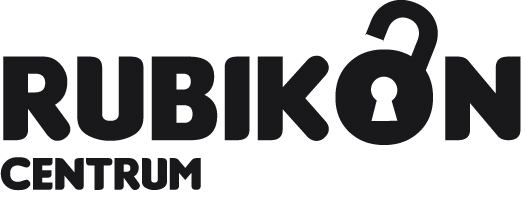 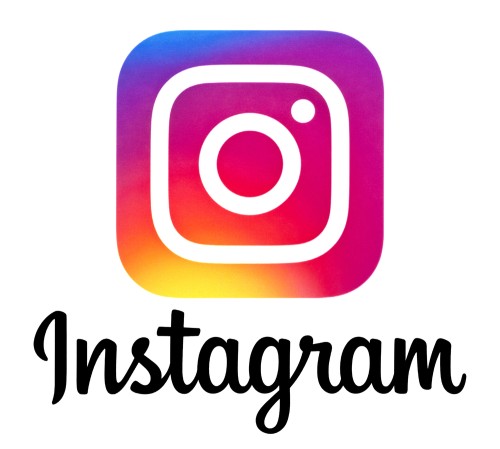 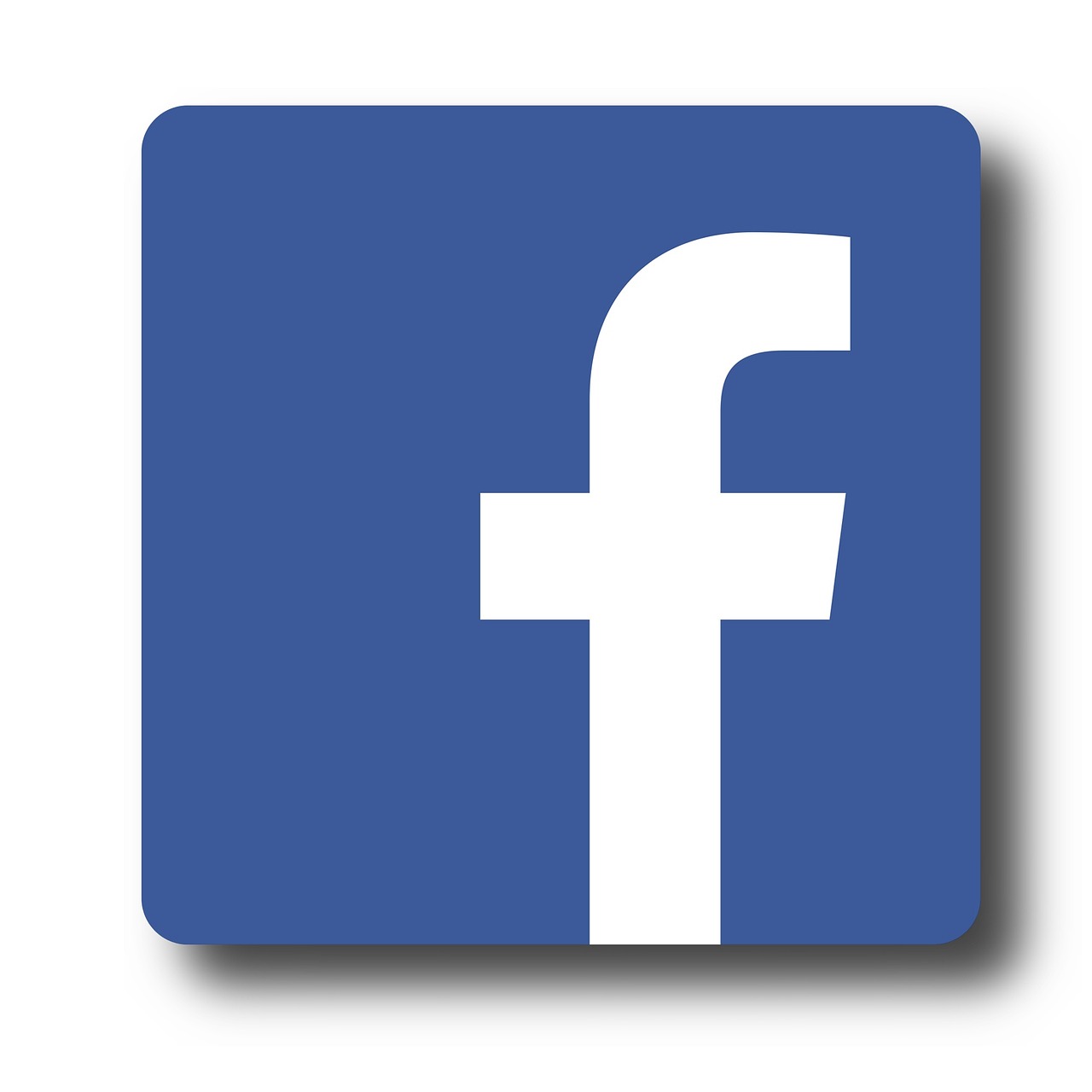 Např. Facebook, Instagram, Twitter, LinkedInProstor, kde po registraci můžeme sdílet vlastní obsah, názory, fotky a další
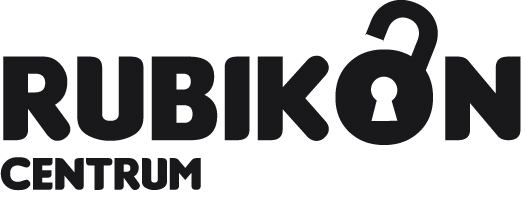 Co je kybergrooming?Jak uchránit dítě před nebezpečím na internetu?
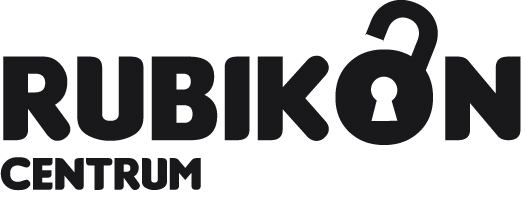 Snaha o manipulaci v online prostoru za účelem nalákat oběť, aby přišla na osobní schůzkuMluvit s dětmi o tématu, kontrolovat, na jaké weby chodí, vysvětlovat rizika a následky
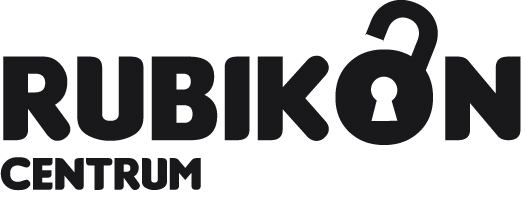 Co je e-recept?
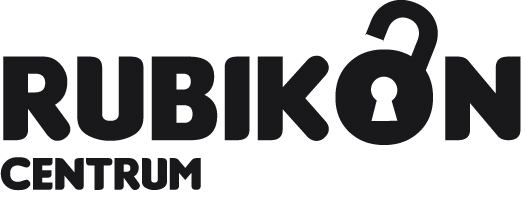 Recept na vydání léků, který nám lékař zašle formou sms, QR kódem do aplikace nebo emailem
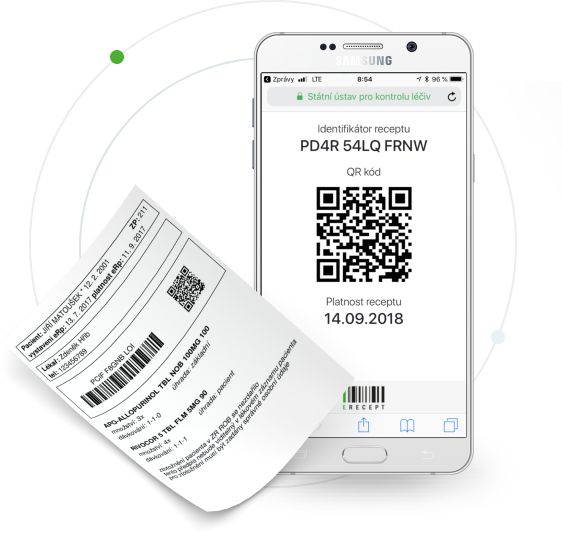 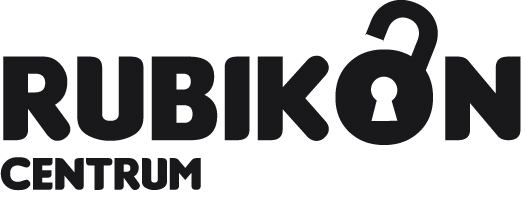 Jak přenášíme velké soubory mezi zařízeními?
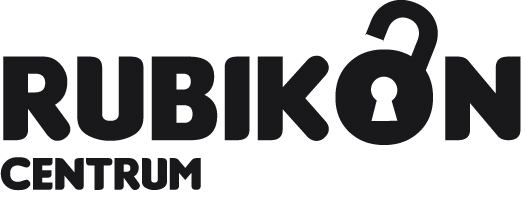 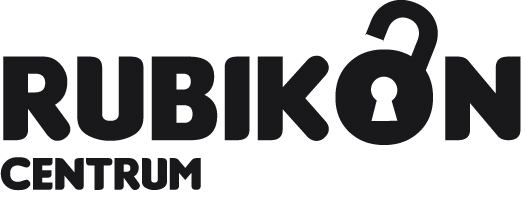 Na externích discích (USB disk, externí disk, paměťová karta)nebo online, např. uschovna.cz
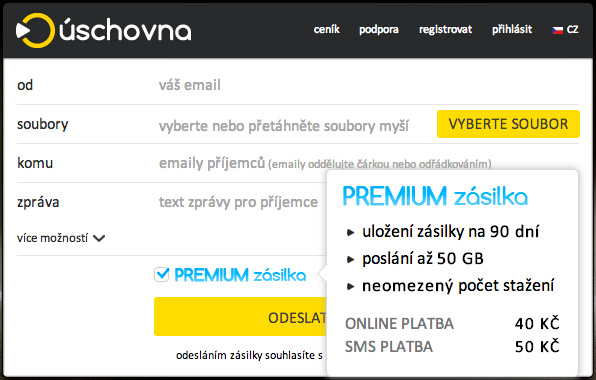 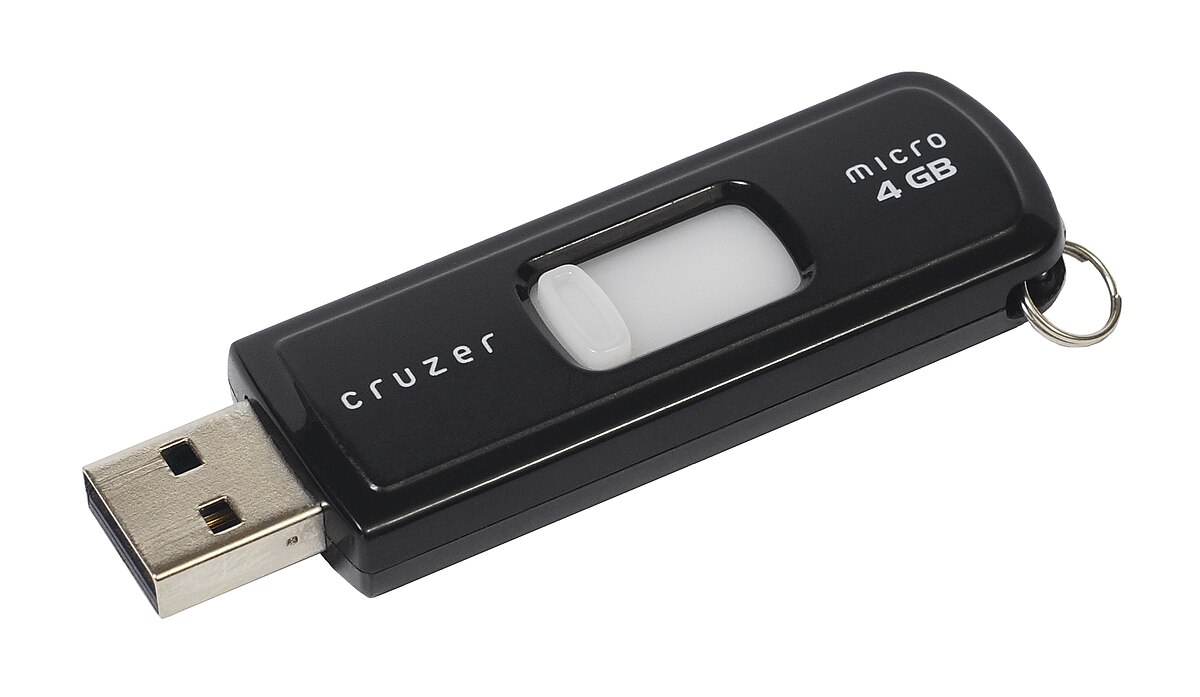 Jaké známe programy pro tvorbu textů a práci s čísly? Co programy umí?
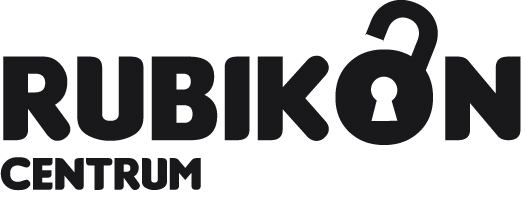 Programy Office: Word, Excel,existují i jejich verze zdarma s odlišným názvem, vzhledem a funkcemiMůžeme v nich např. vytvářet životopisy podle šablon, vytvářet vzorce pro výpočty apod.
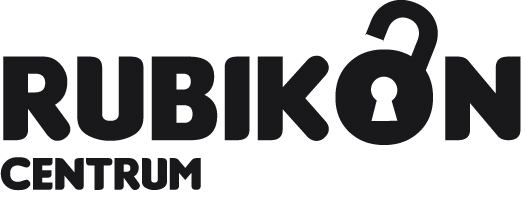 Uveďte webové stránky, přes které lze hledat zaměstnání.Jaké funkce navíc ještě některé z nich mají?
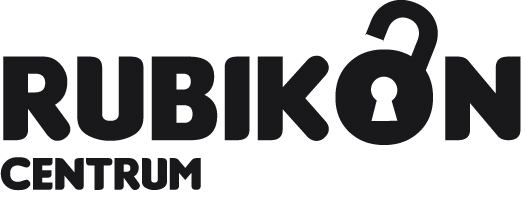 Např. práce.cz, profesia.cz, jobs.czPo založení účtu si můžeme sestavit životopis, přečíst si tipy na psaní motivačních dopisů, nabídku lze filtrovat.
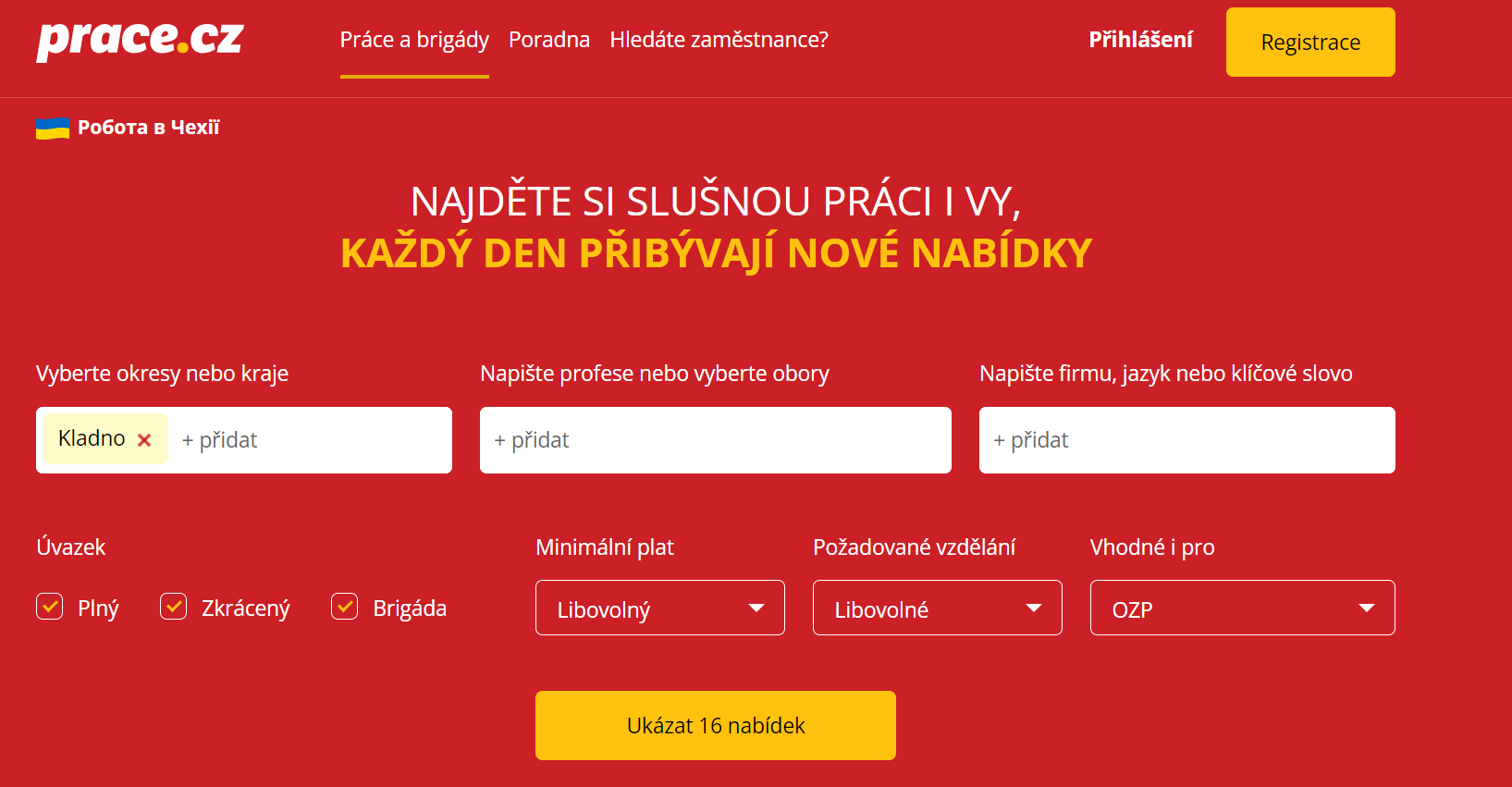 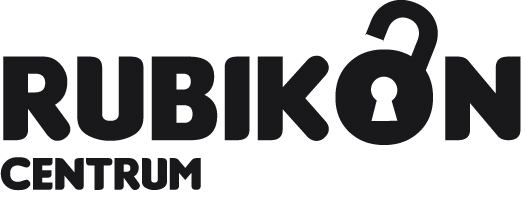 Jak lze platit na internetu?
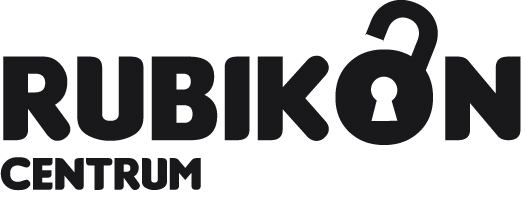 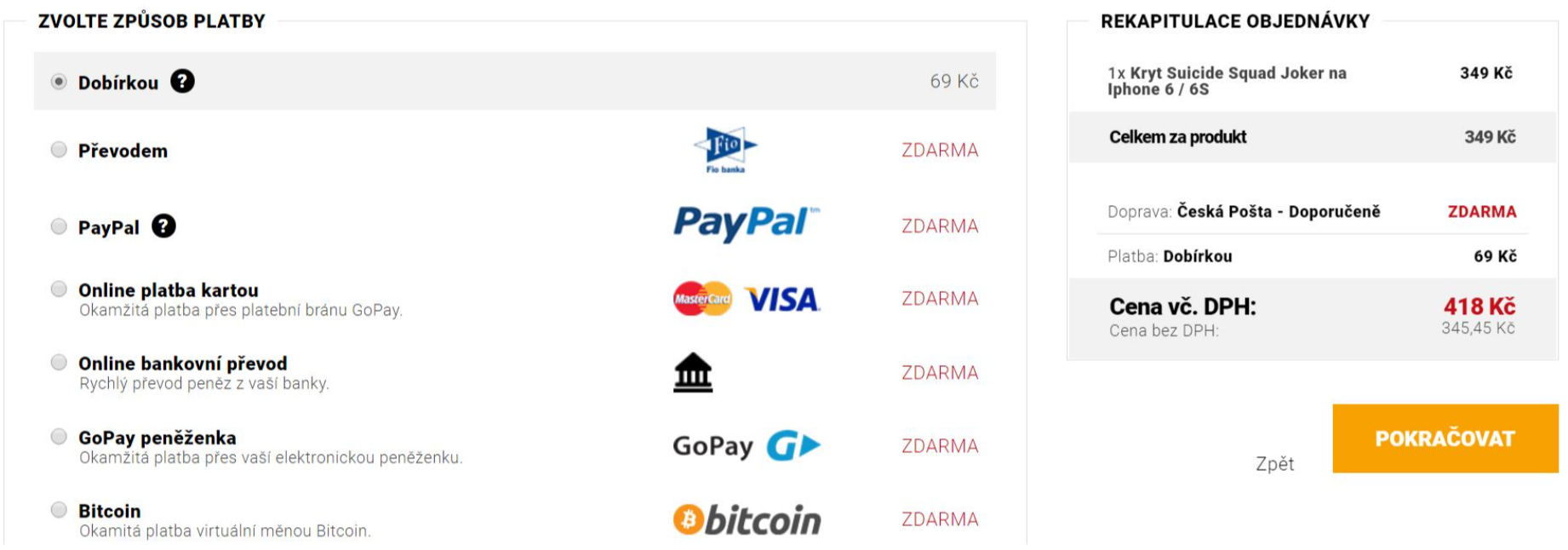 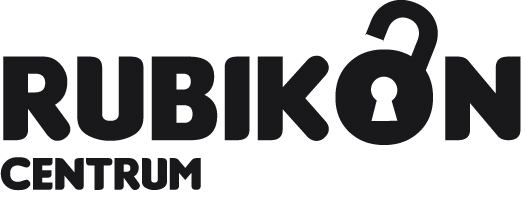